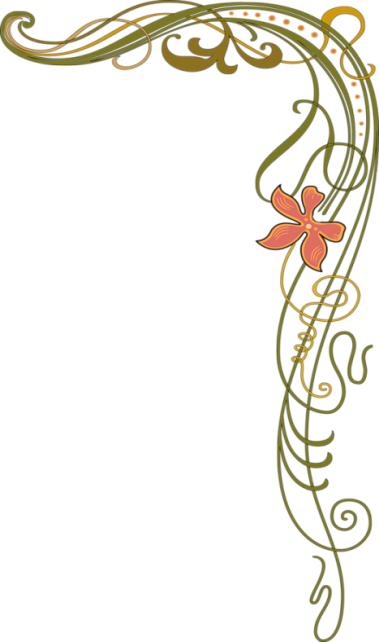 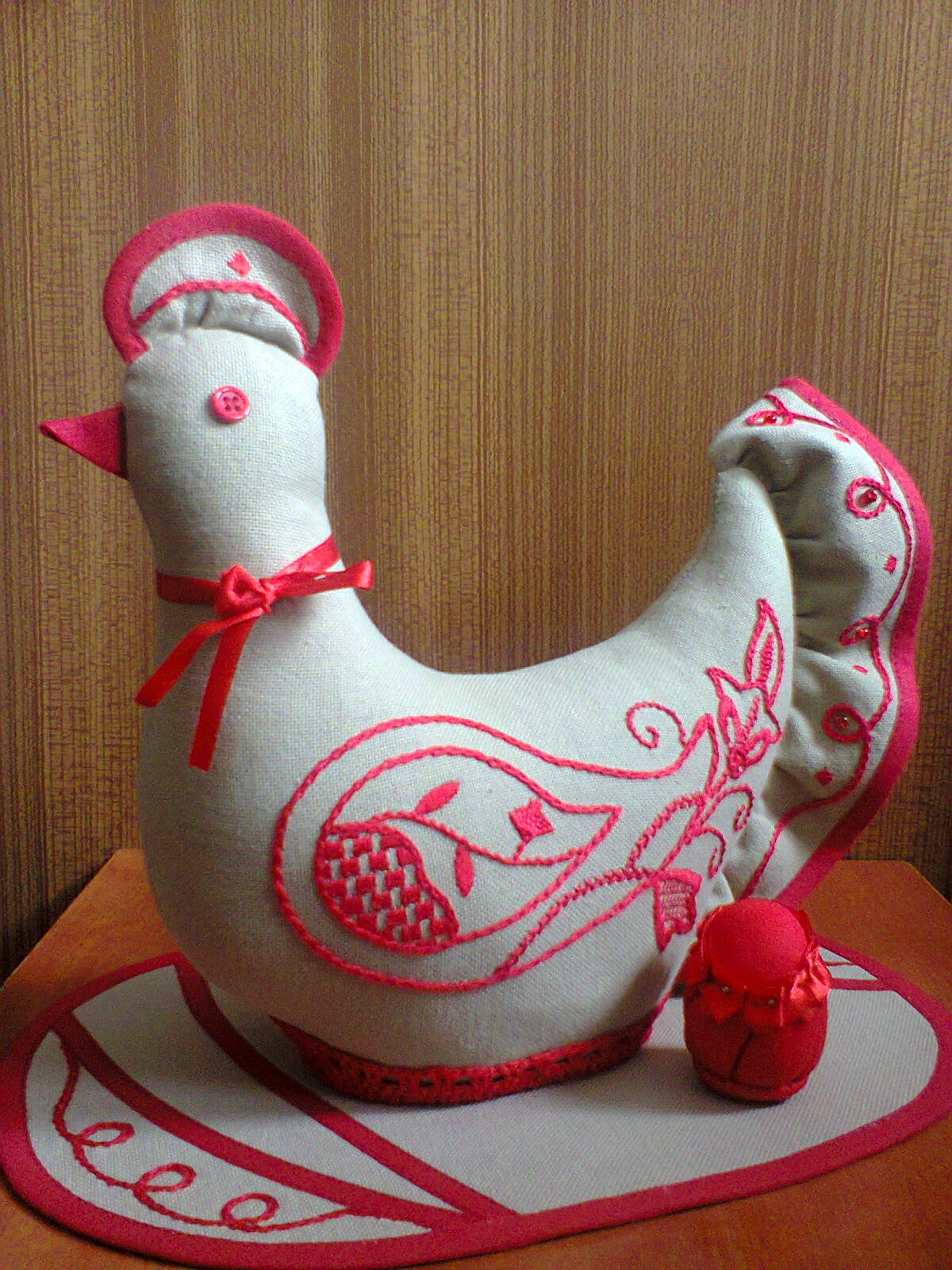 Творчий проект
“Сучасна
 текстильна
 інтер’єрна
 іграшка»
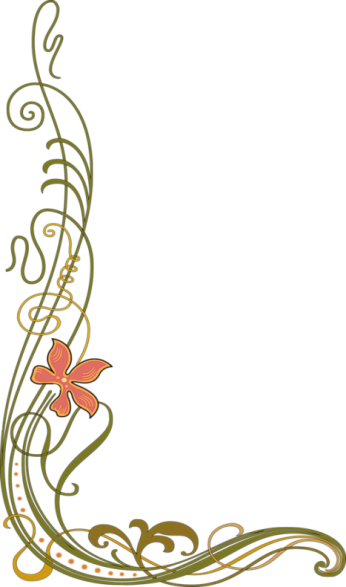 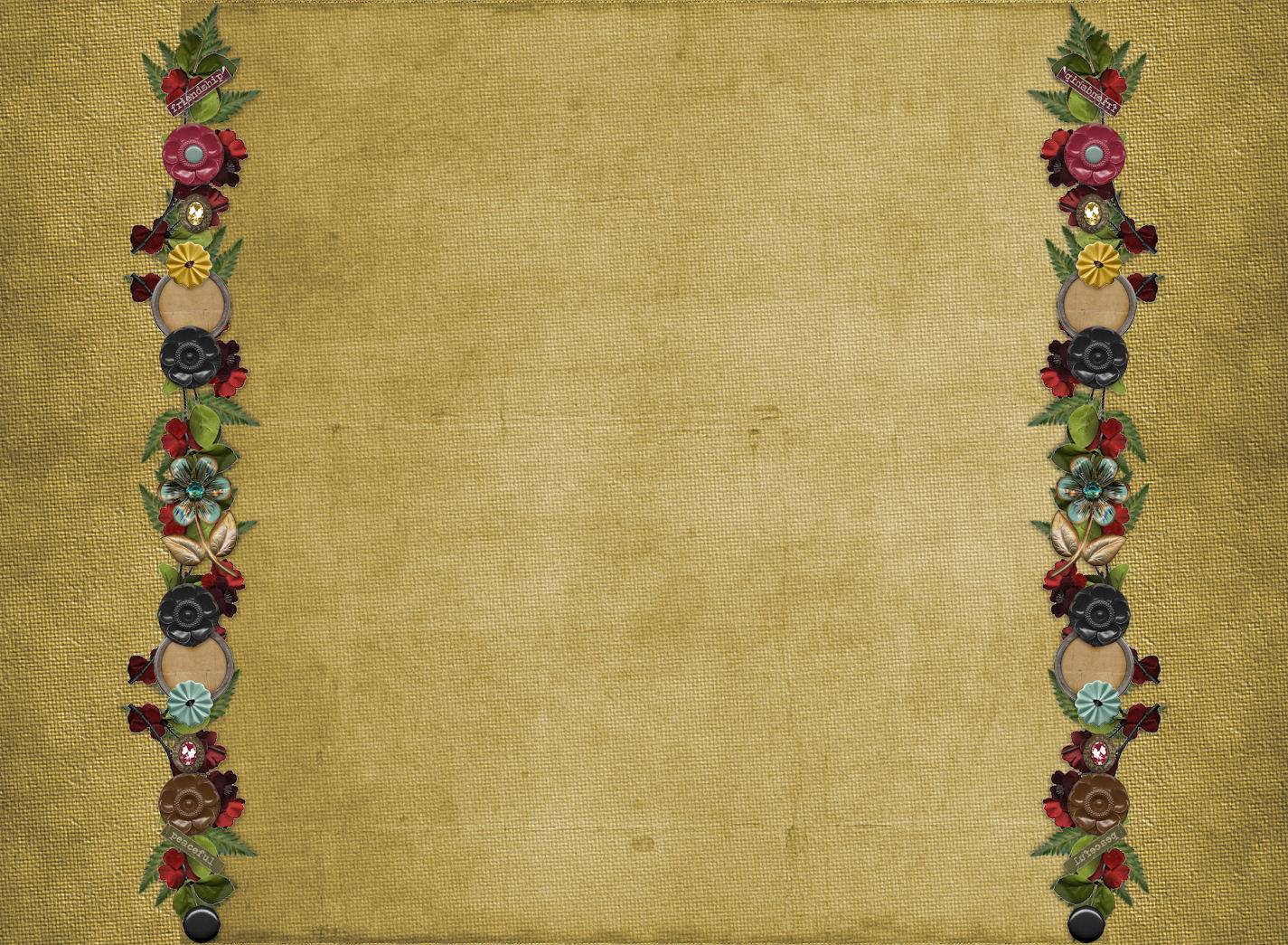 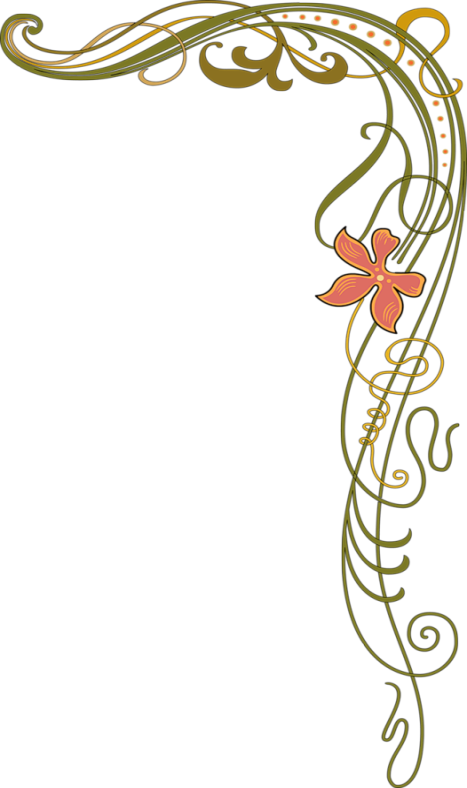 Призначення проектованого виробу
Текстильна інтер’єрна іграшка:
сучасна річ виготовлена в народних традиціях;
естетично привабливий виріб;
декор та прикраса інтер’єру.
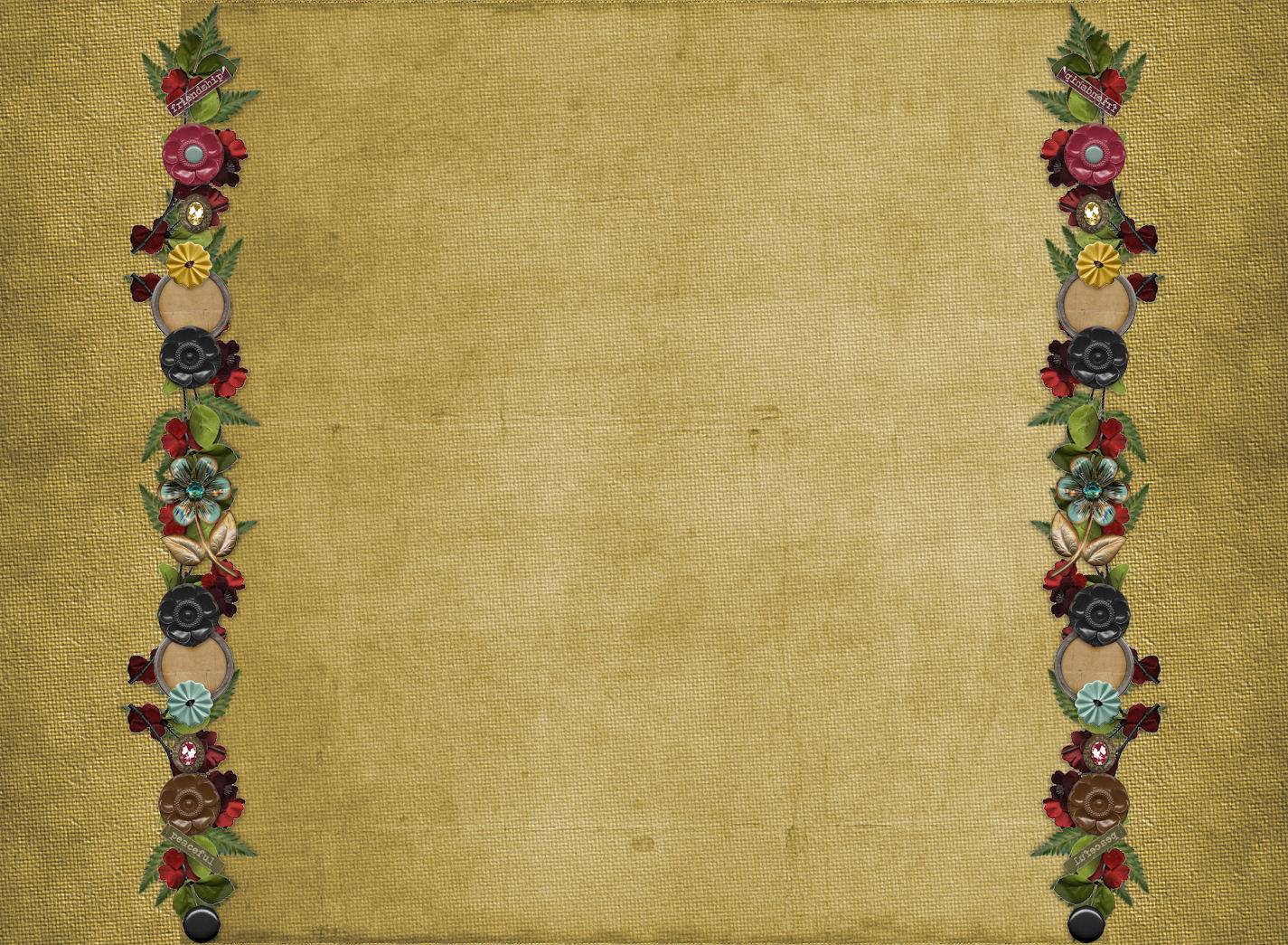 Мета проекту
З використанням оригінальних  ідей,  різноманітних матеріалів і авторських прийомів cконструювати й виготовити сучасну текстильну іграшку для декору та прикраси інтер’єру.
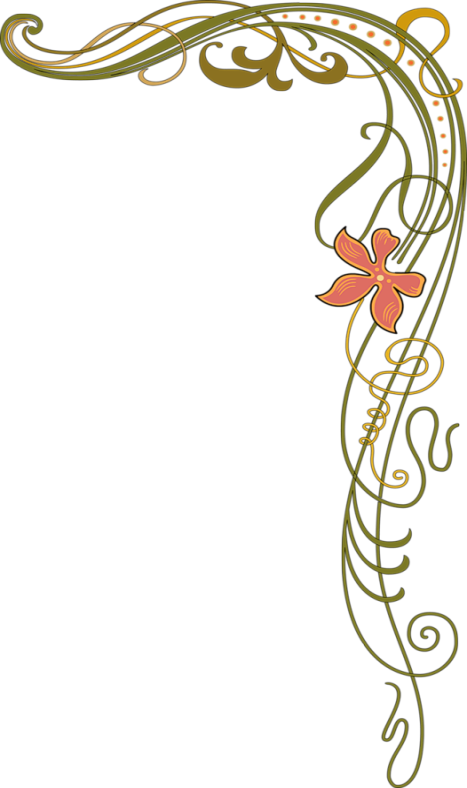 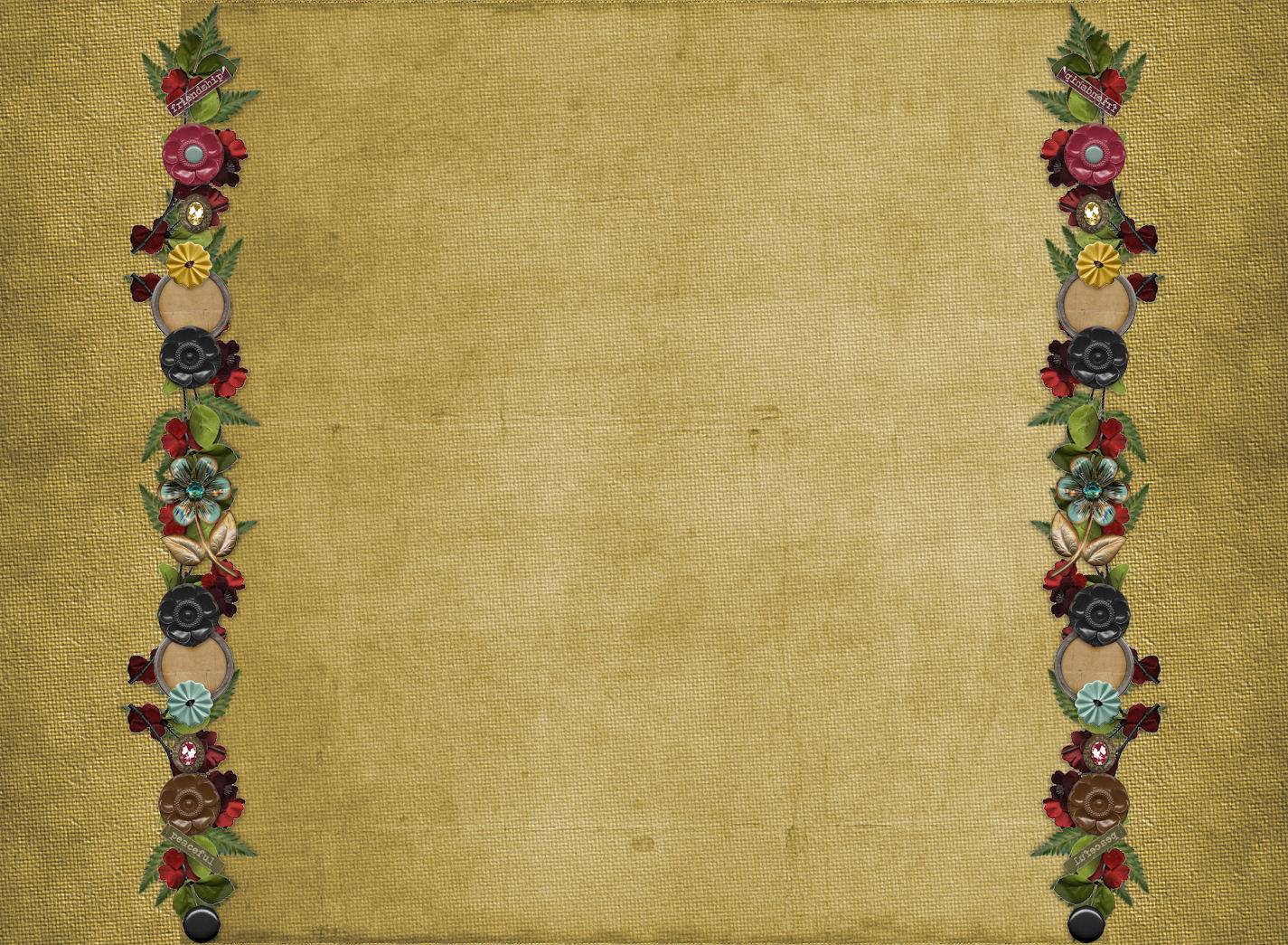 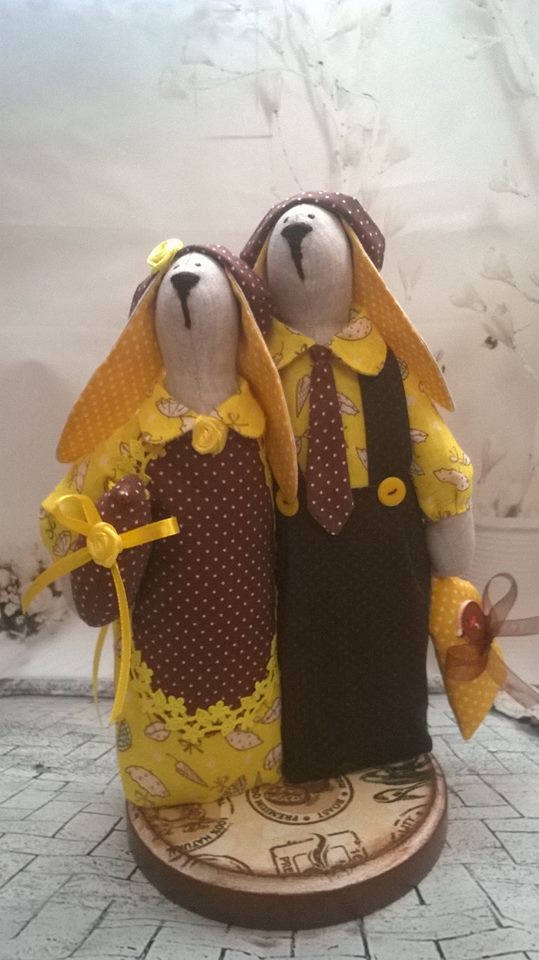 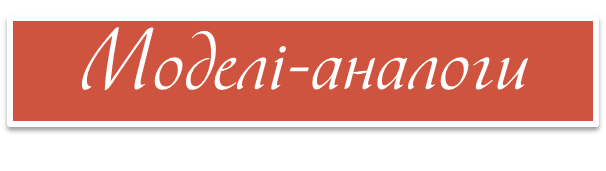 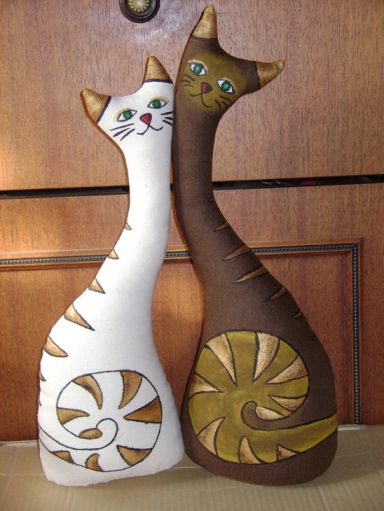 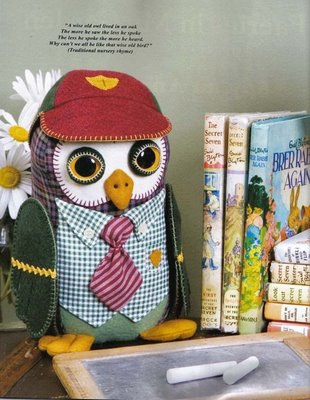 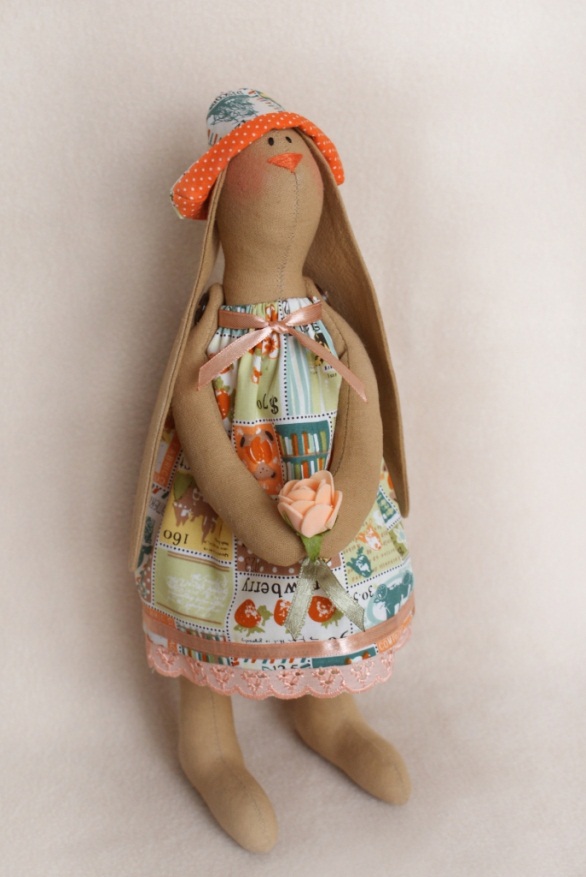 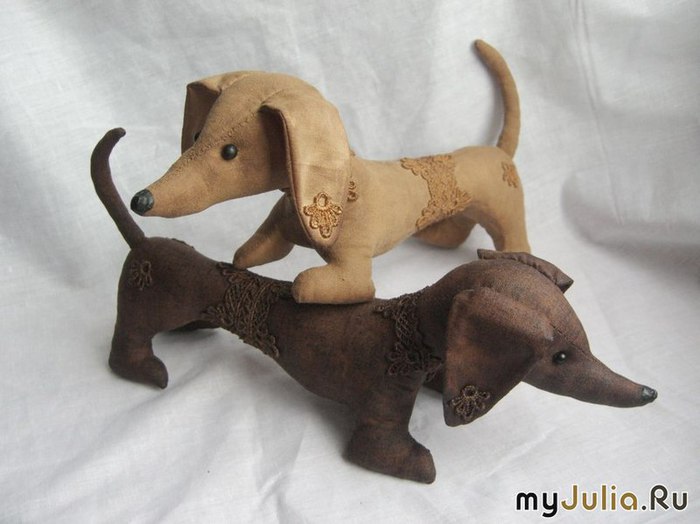 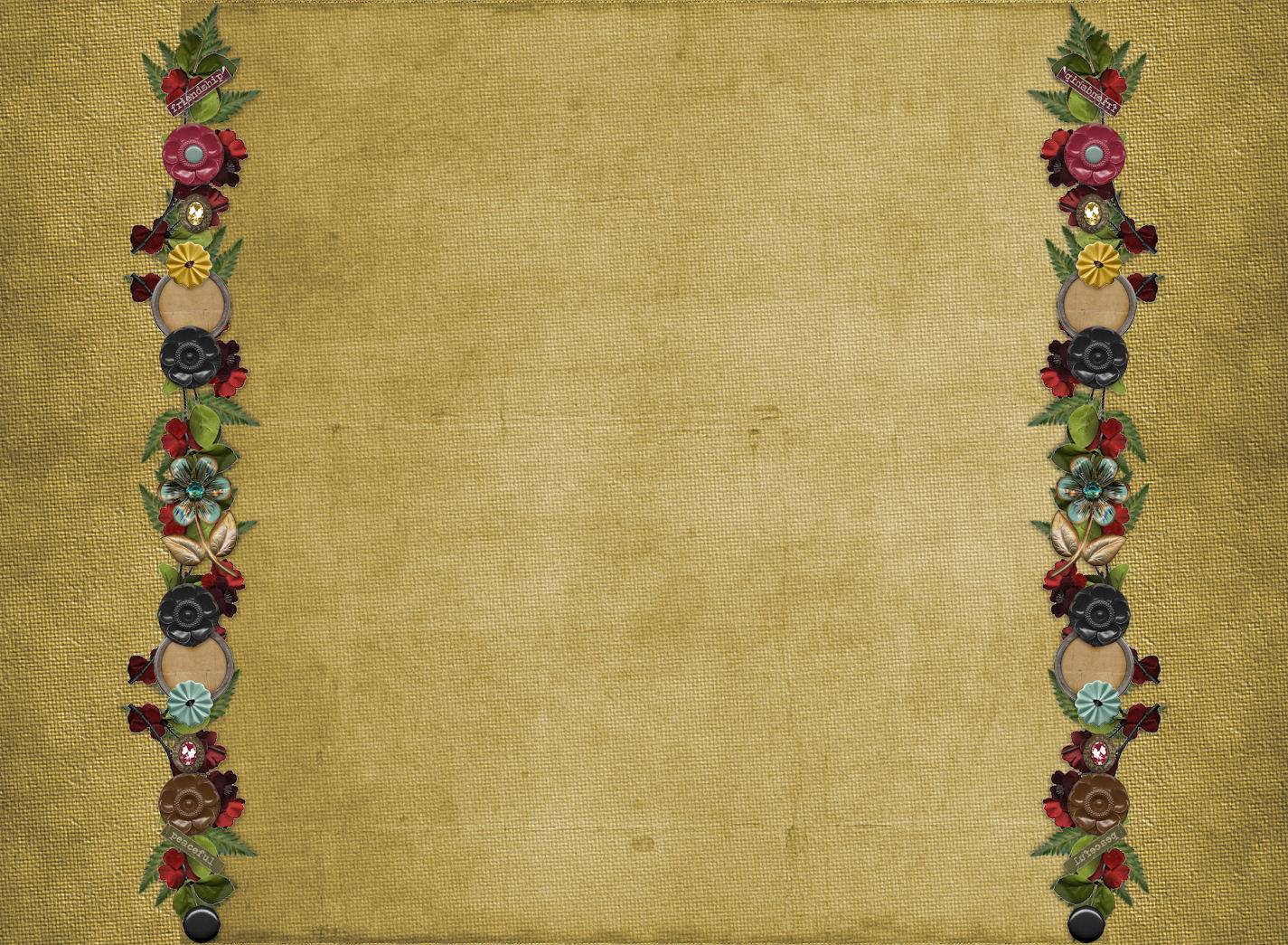 Робочий ескіз проектованого виробу
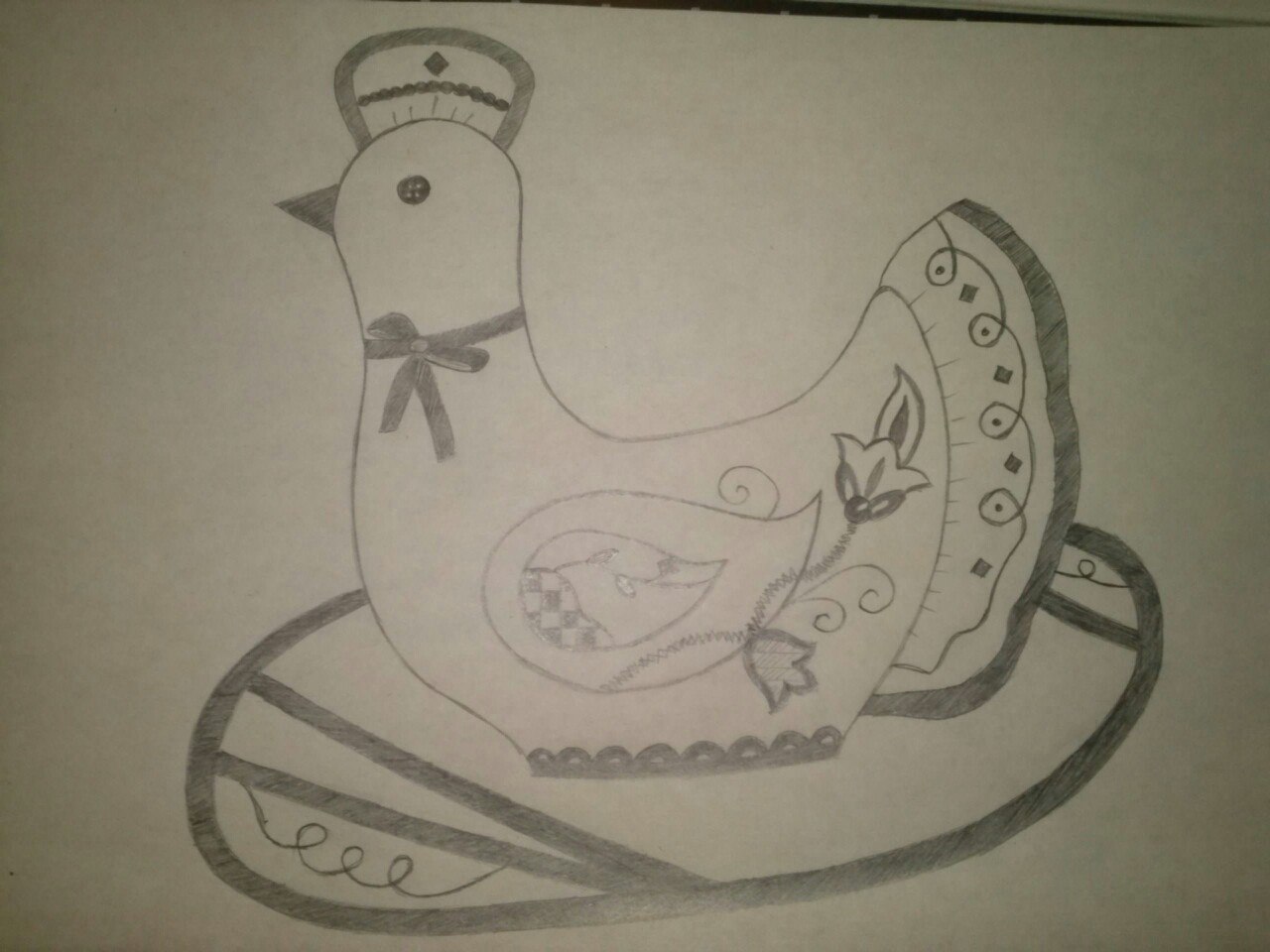 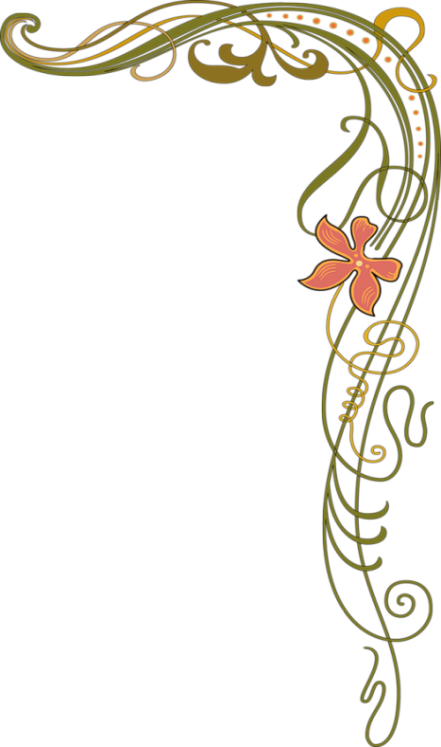 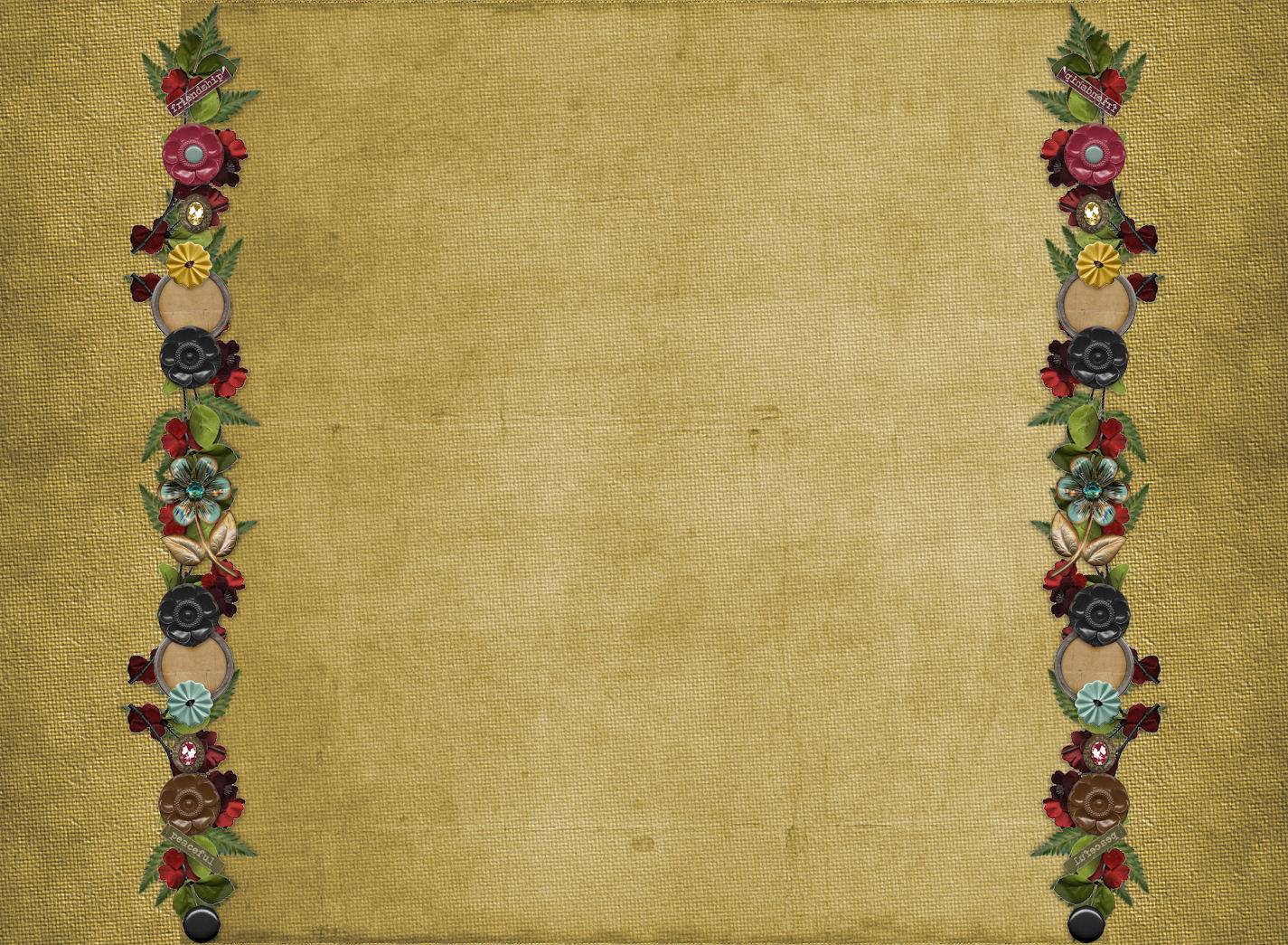 Матеріали та інструменти:
домоткане полотно;
тканина бязь;
нитки швейні та «ірис»;
атласна стрічка;
червоний бісер;
гудзики;
флізелін;
синтепон;
картон;
яйце(заготовка
 з пінопласту)
ножиці;
ніж;
розпорювач;
ручні голки;
гачок;
п’яльця;
праска;
швейна машина.
Пробний зразок
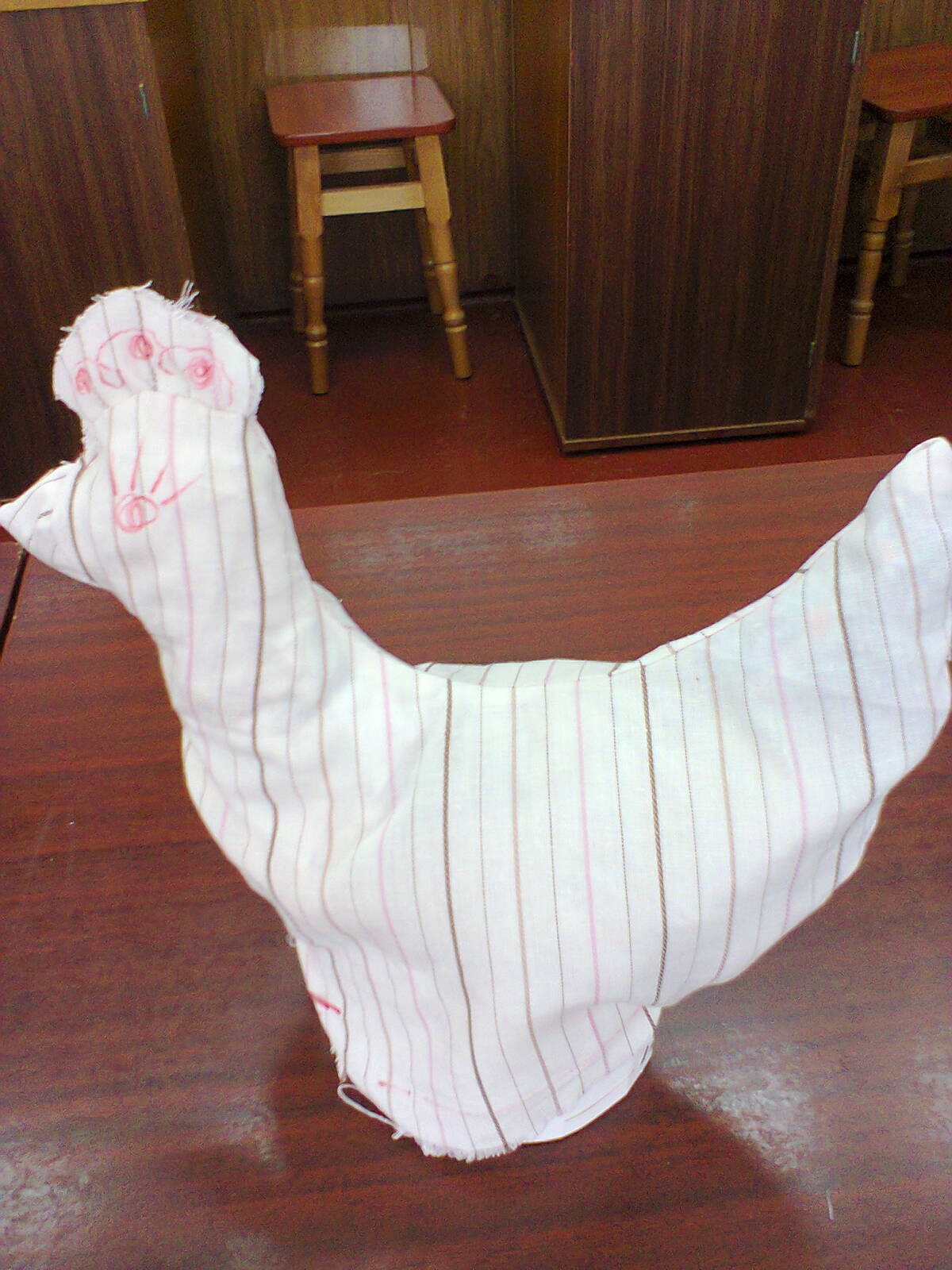 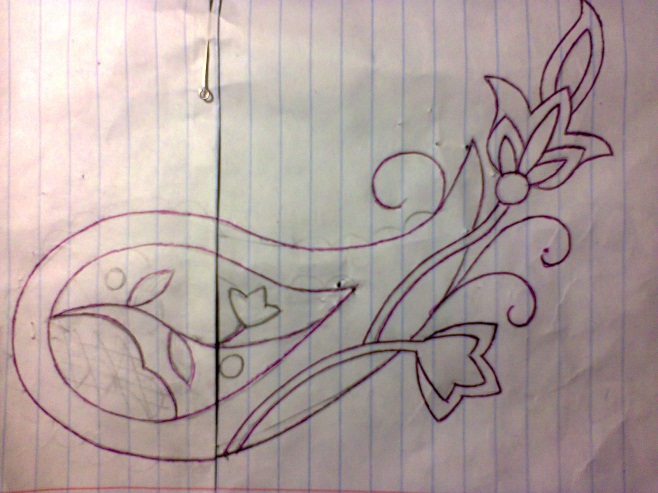 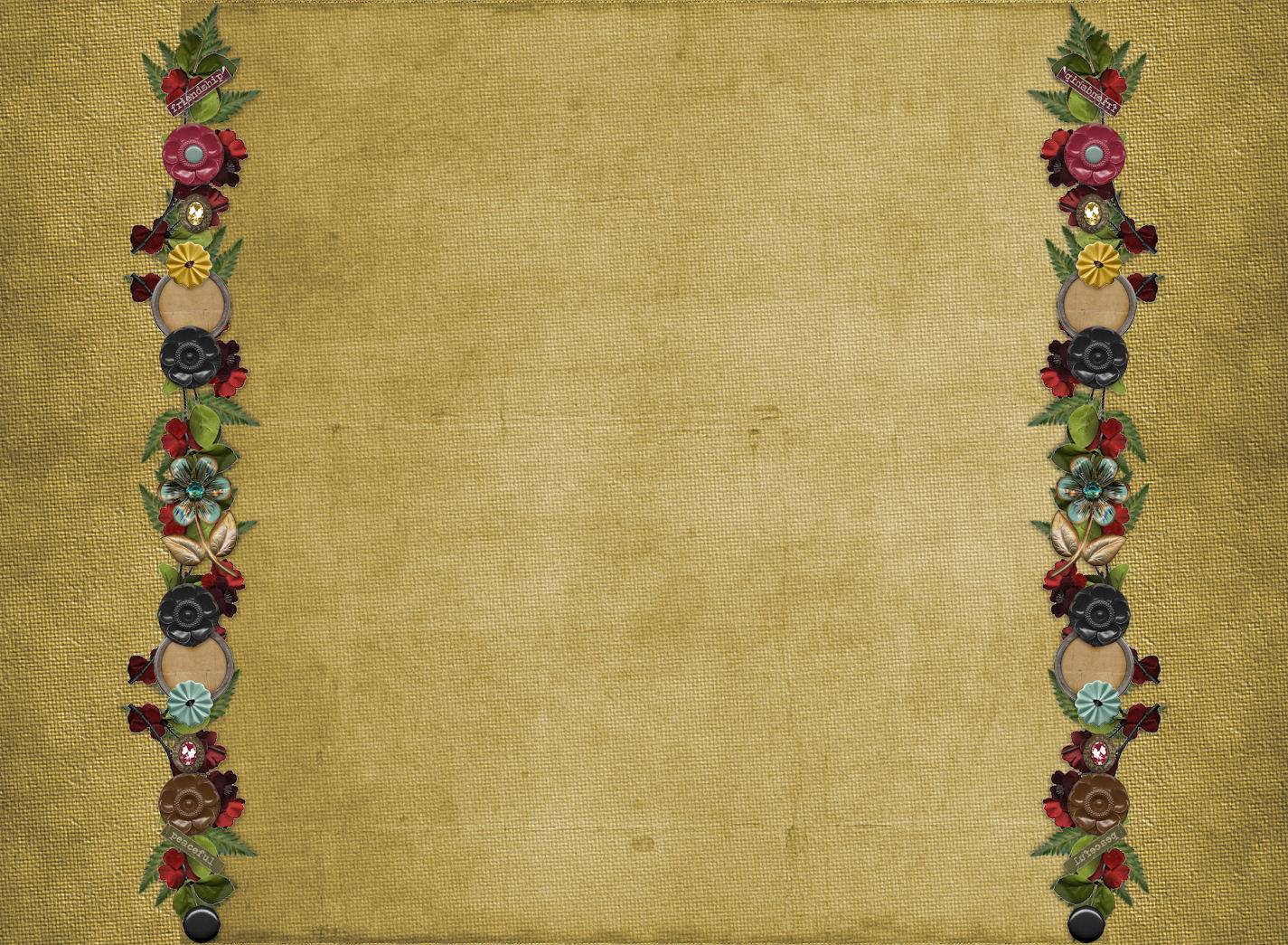 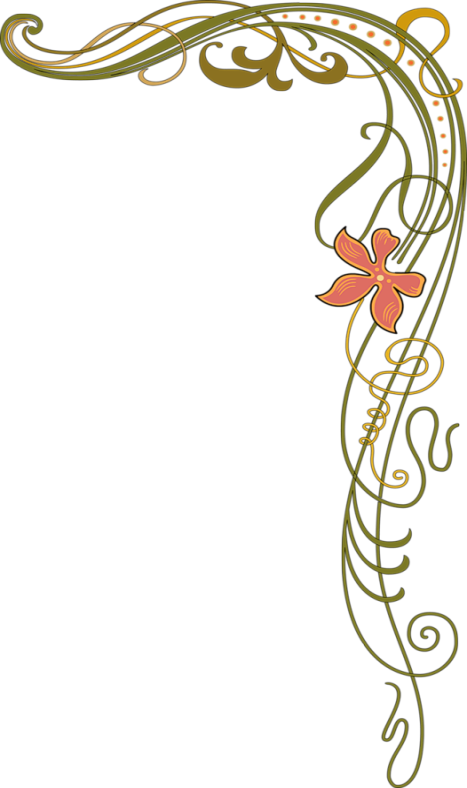 Процес виготовлення виробу
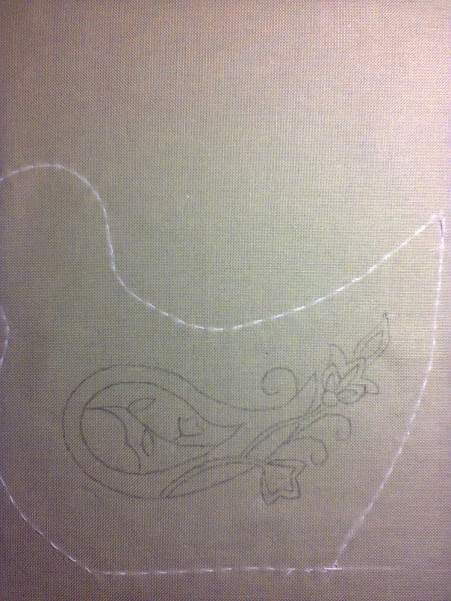 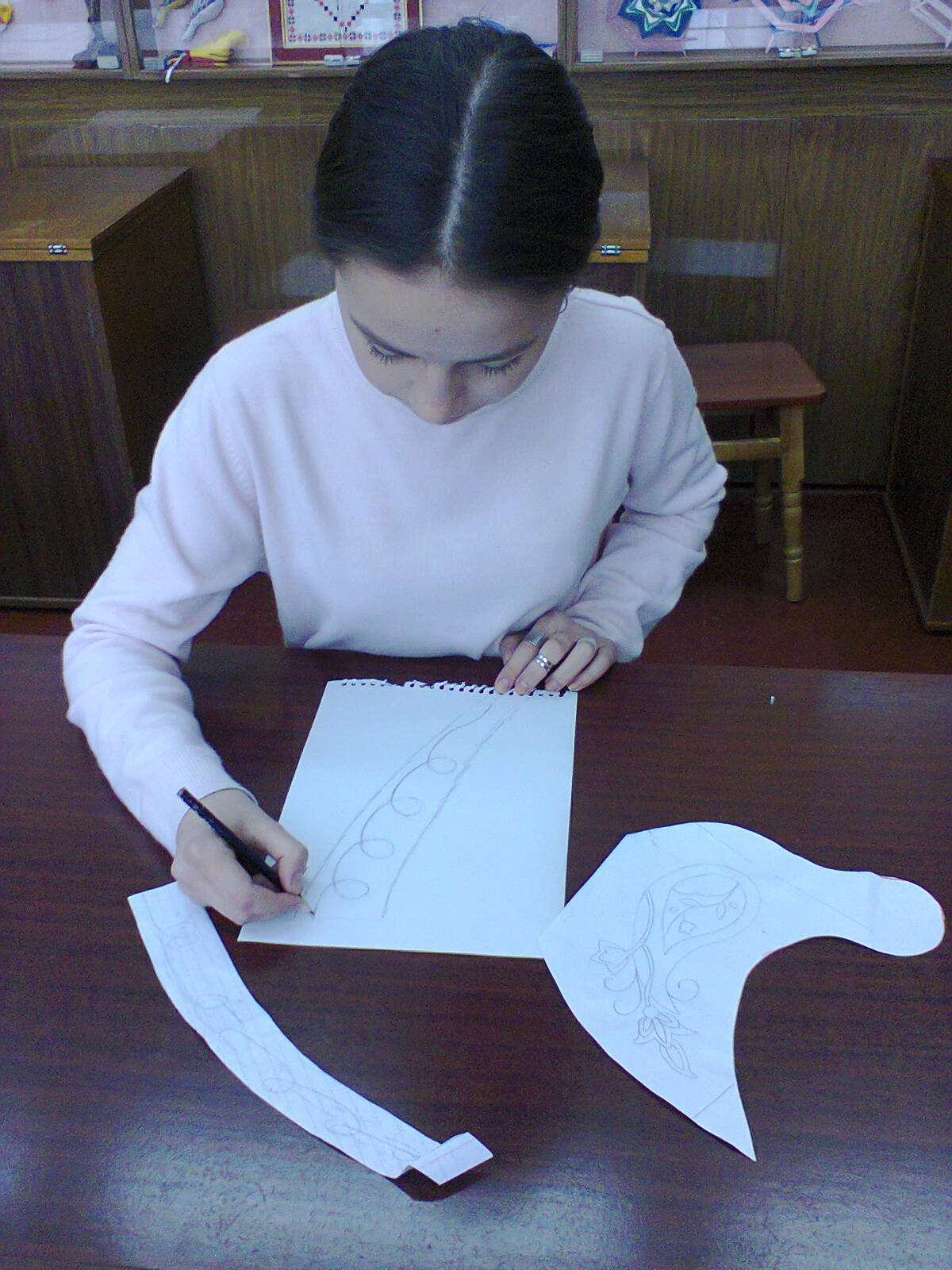 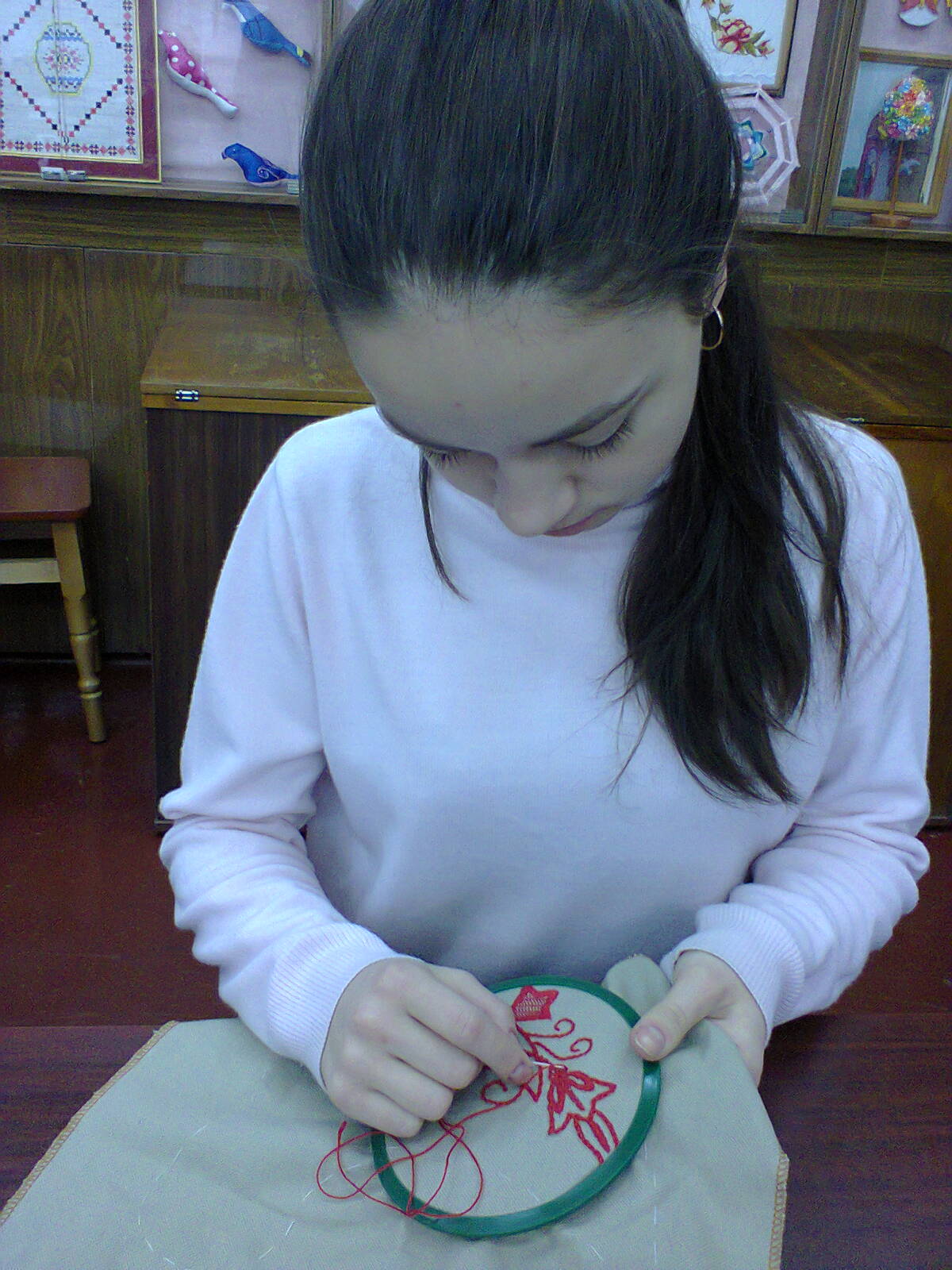 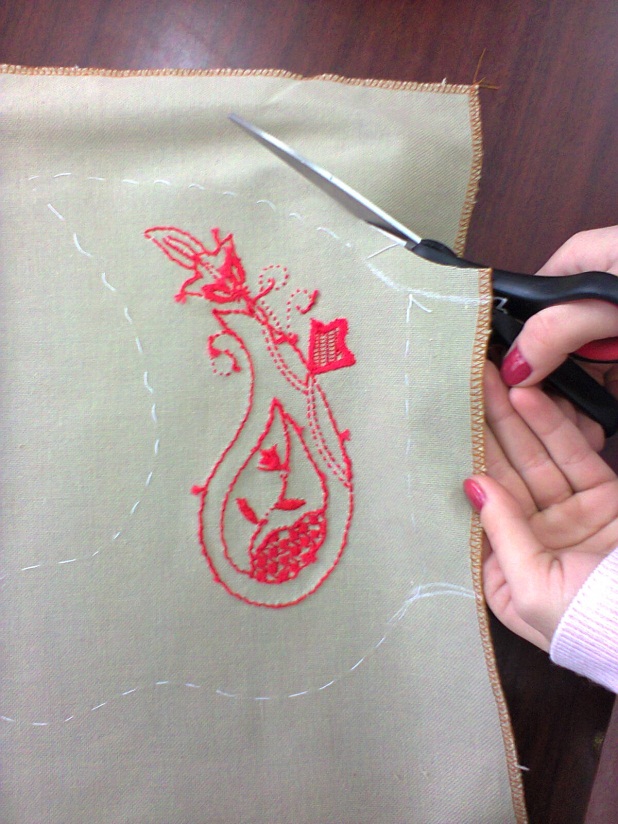 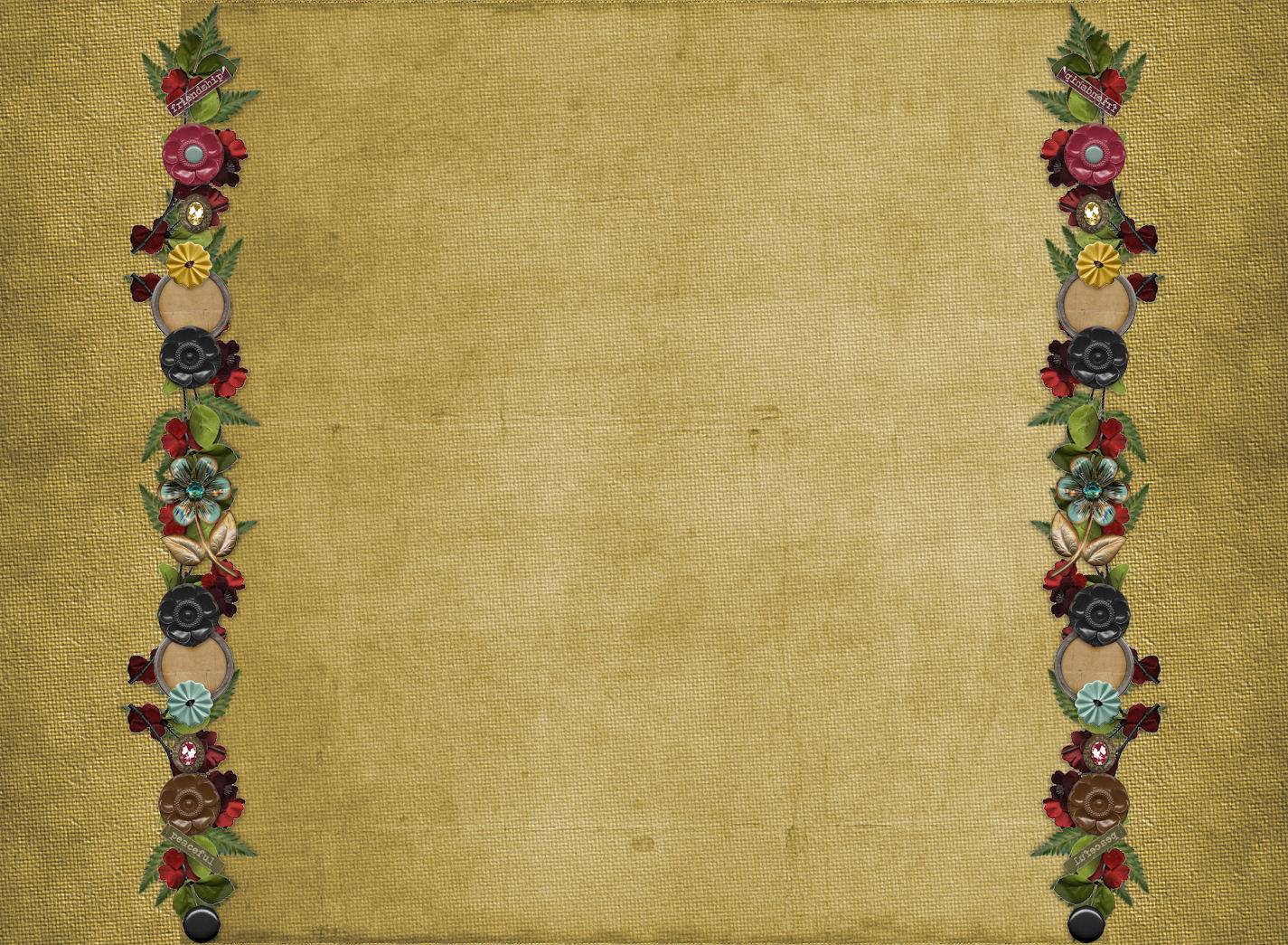 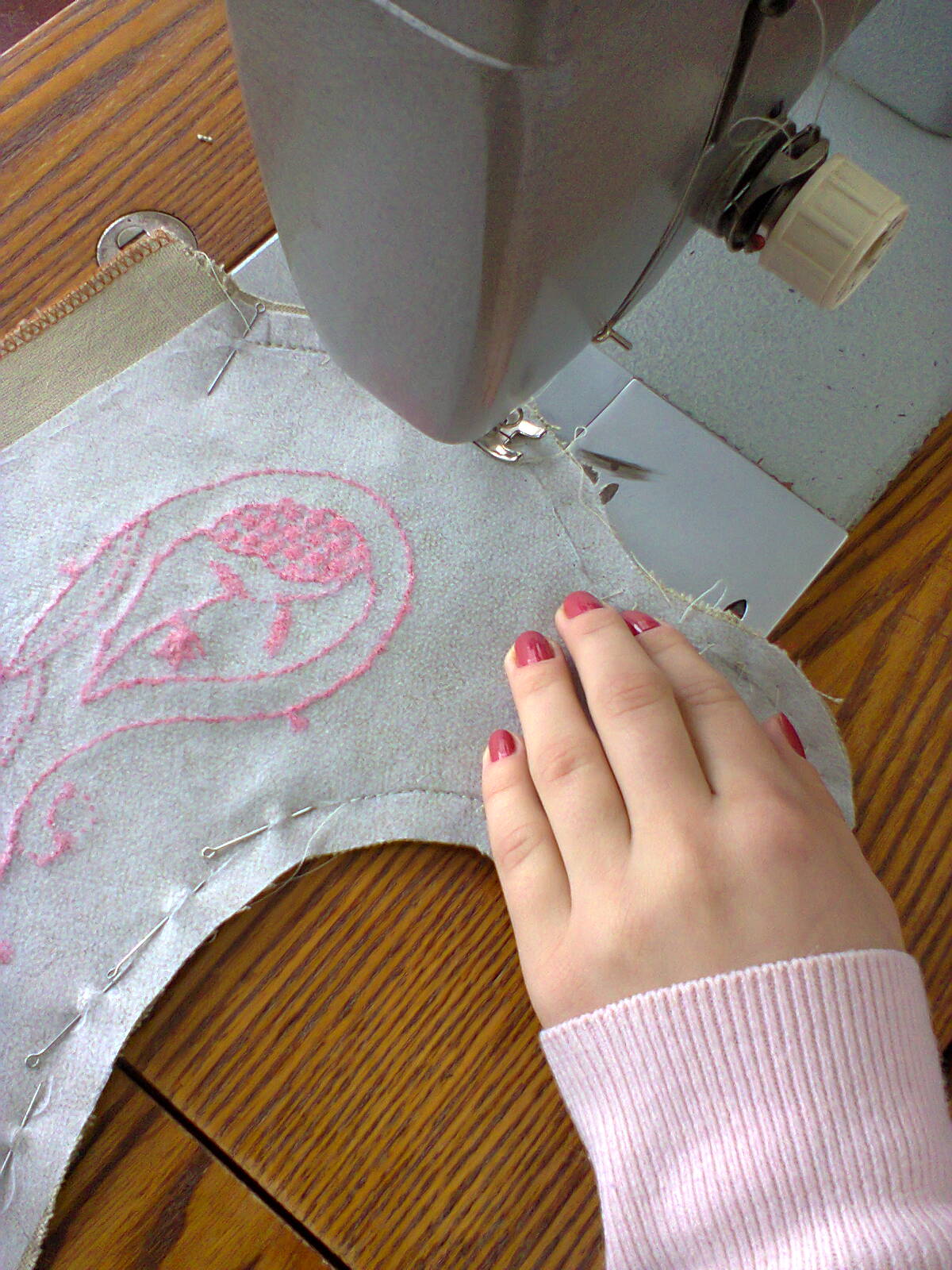 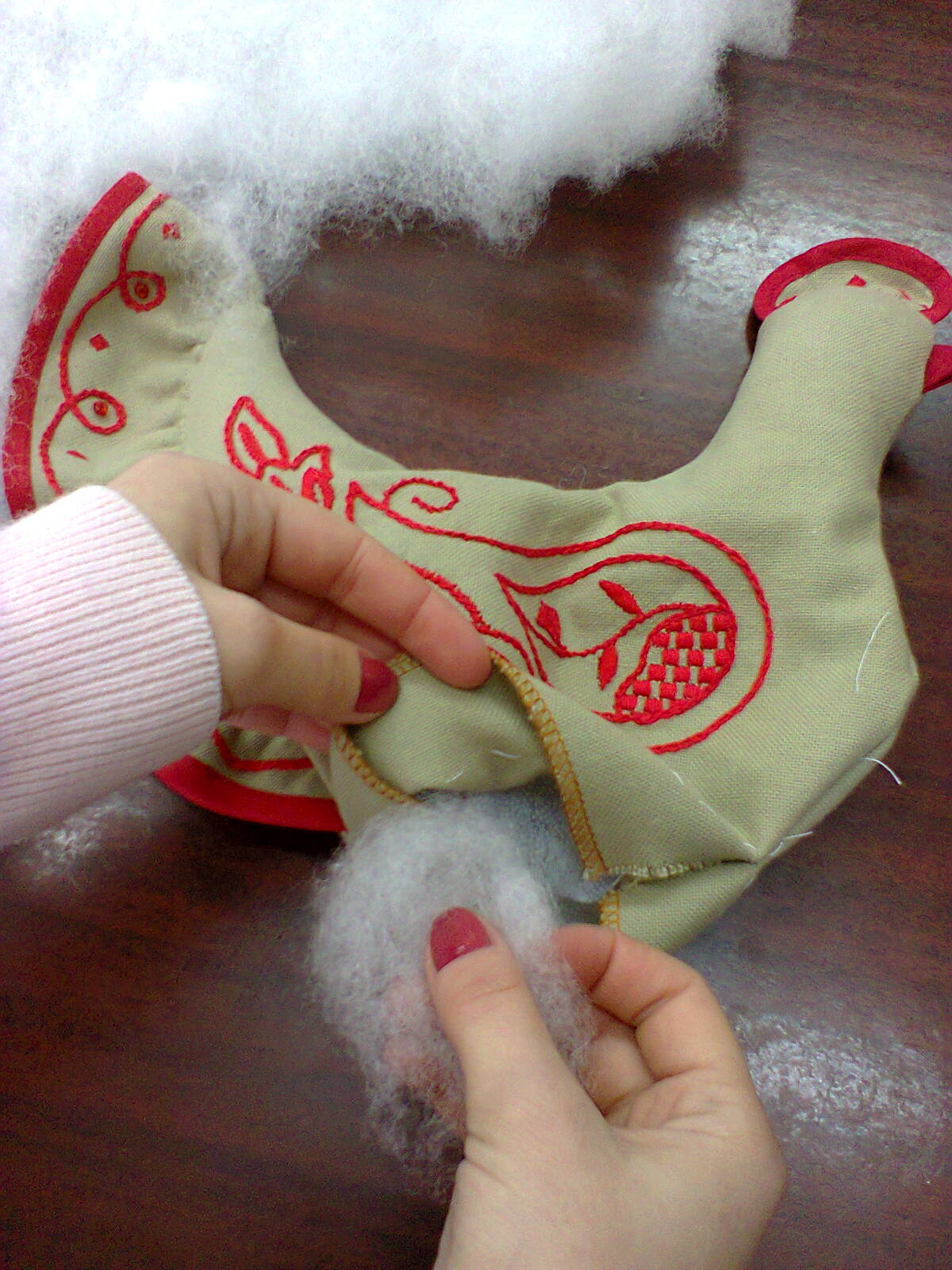 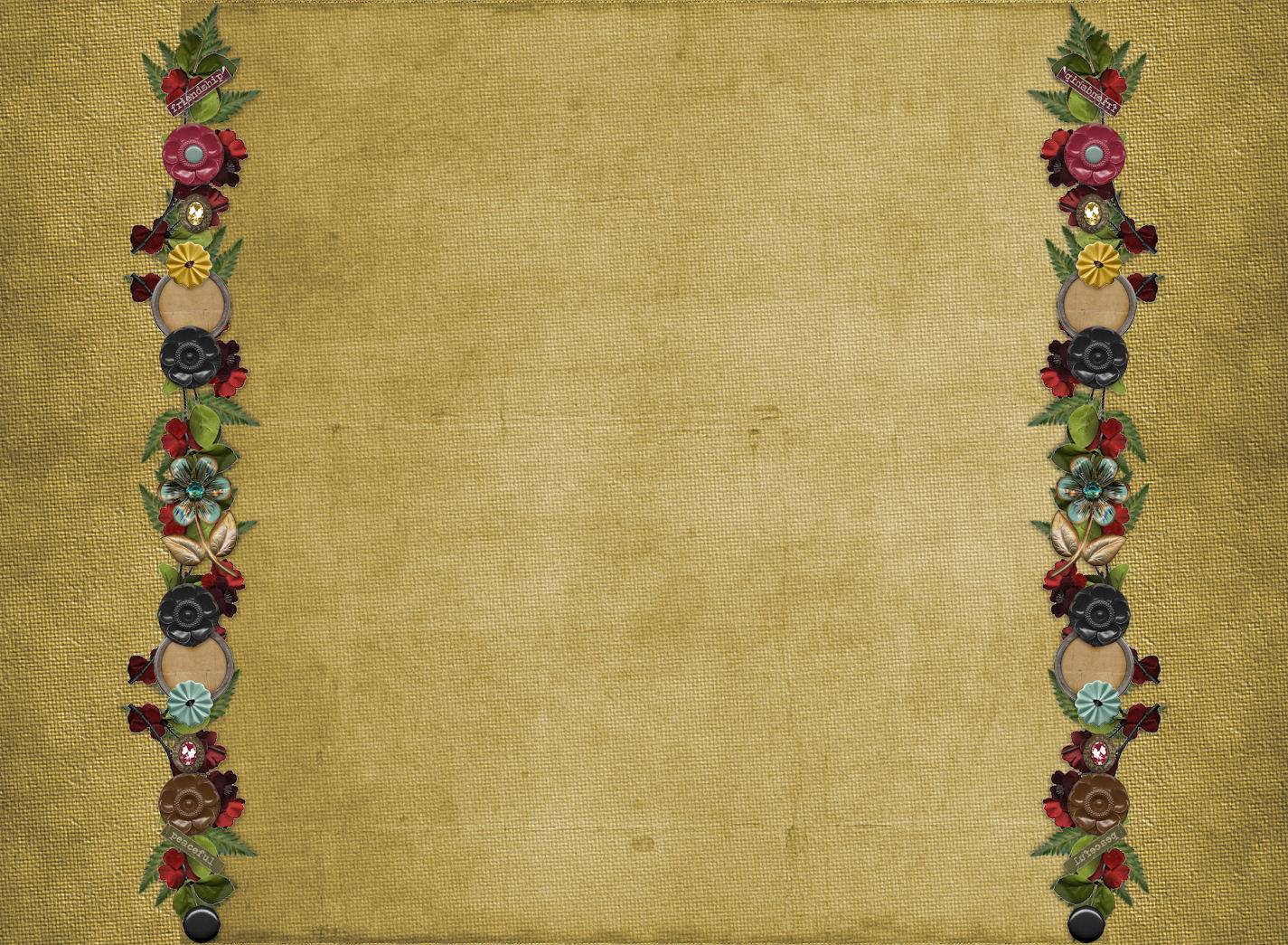 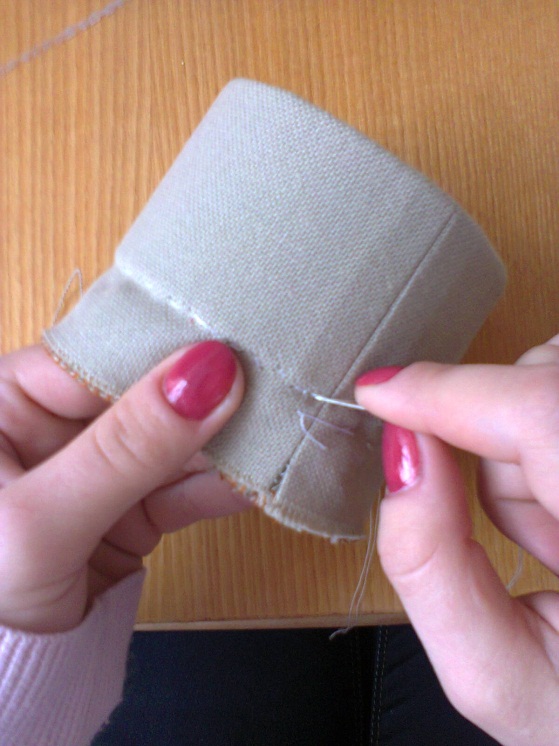 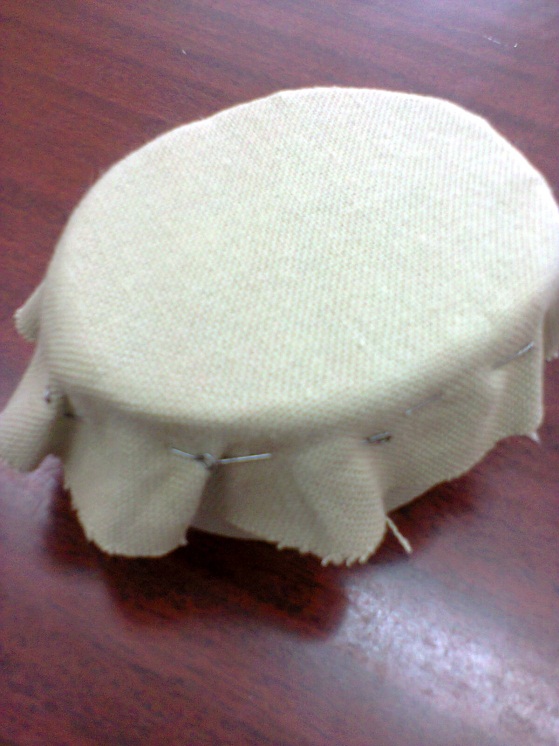 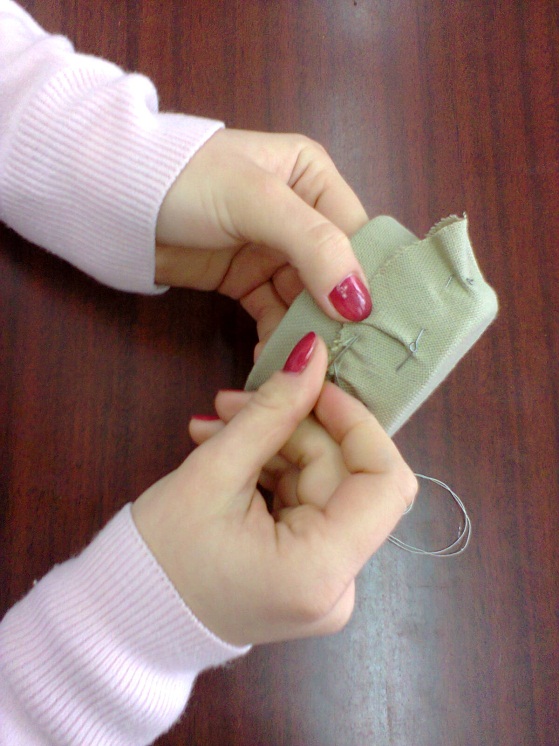 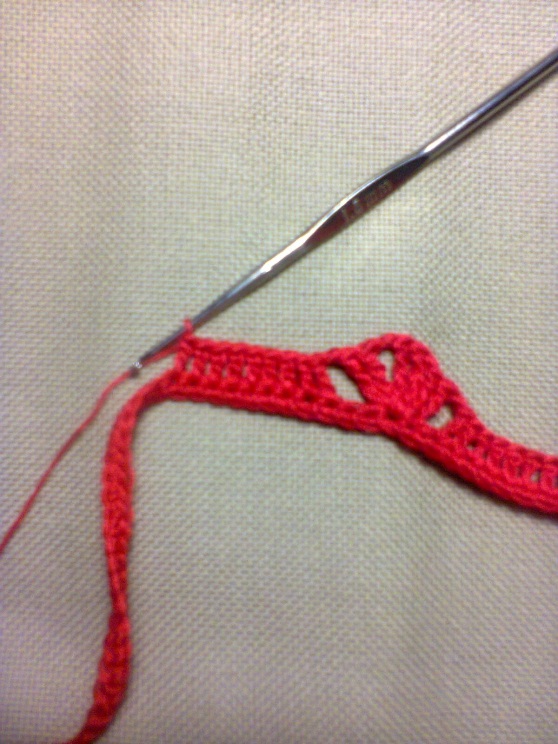 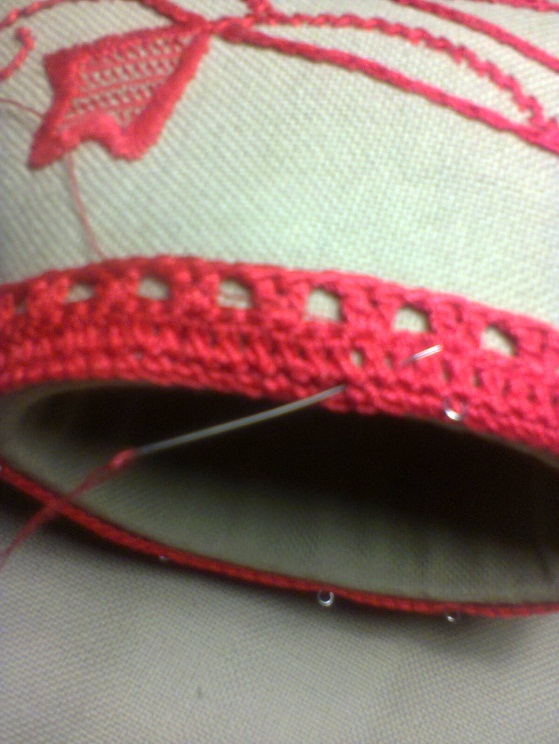 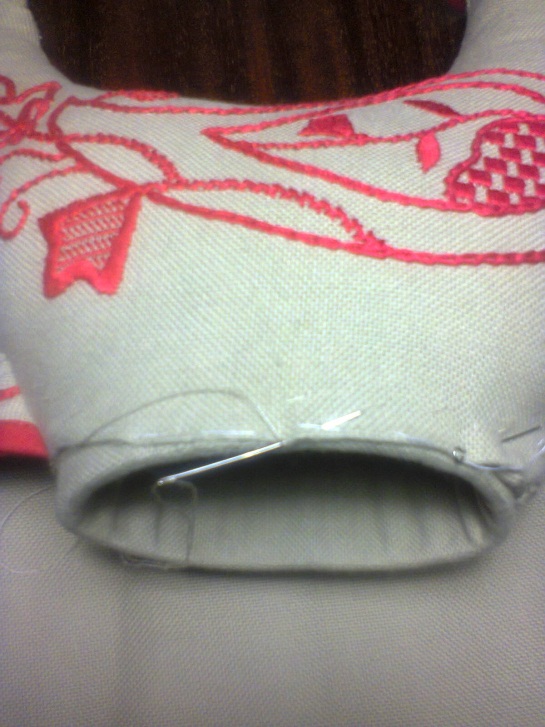 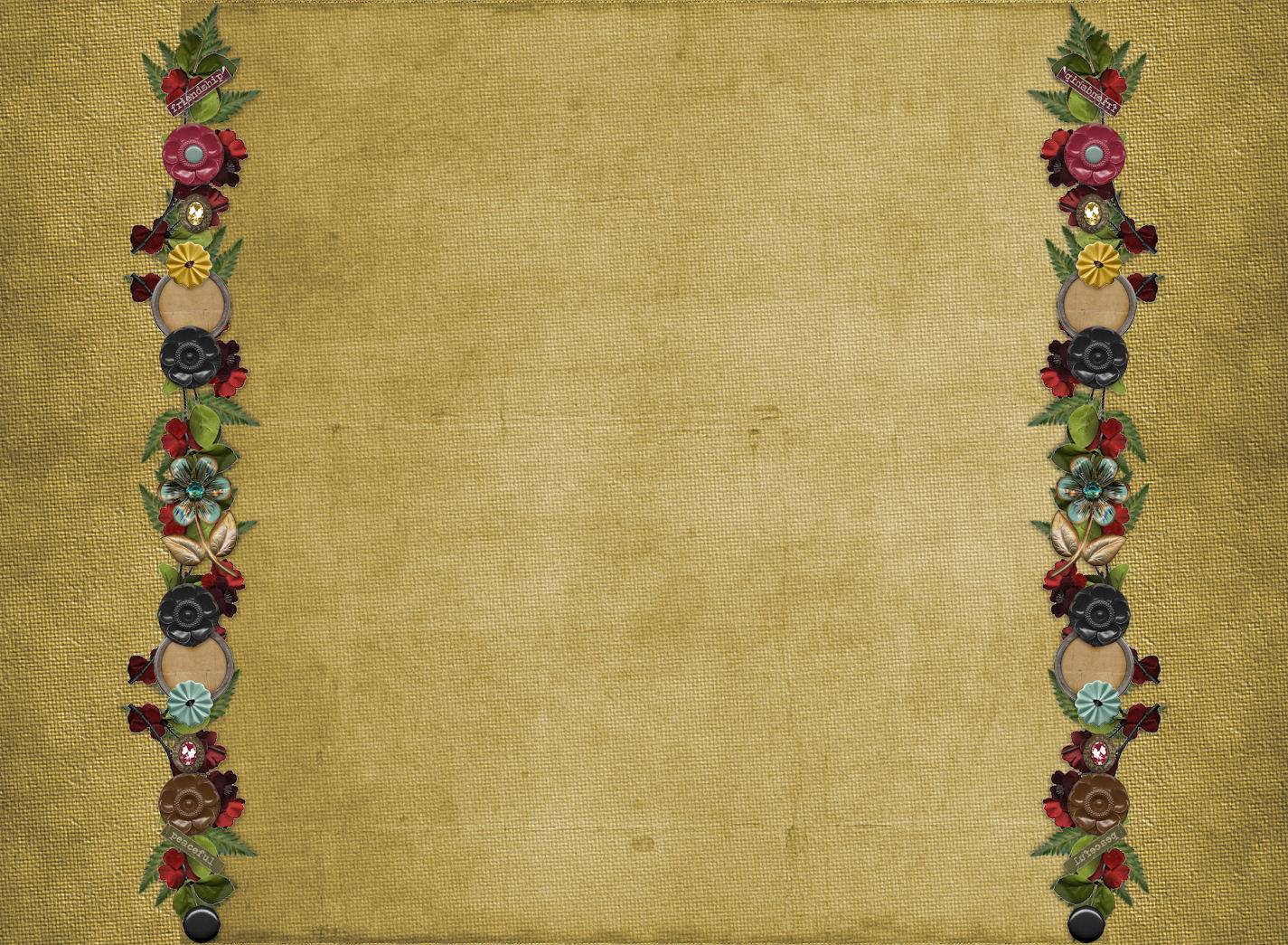 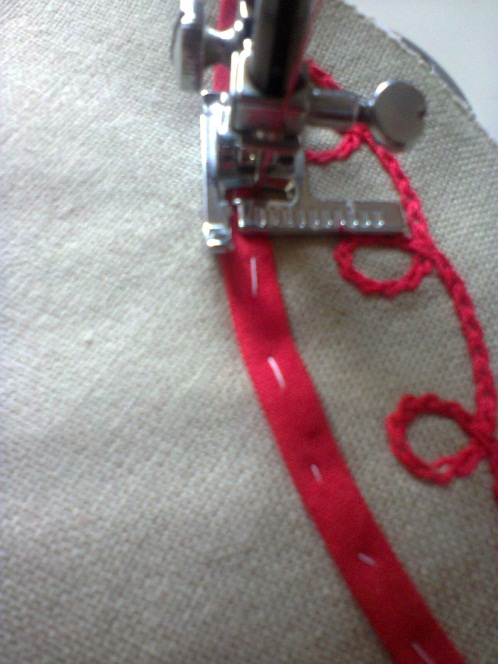 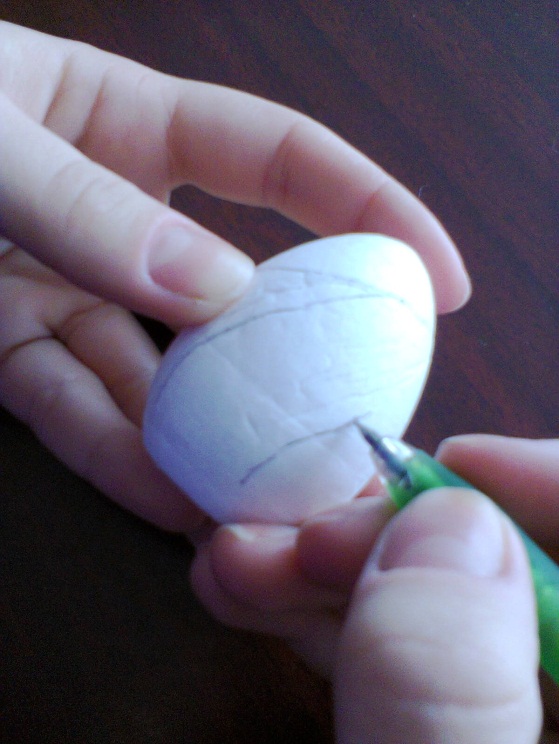 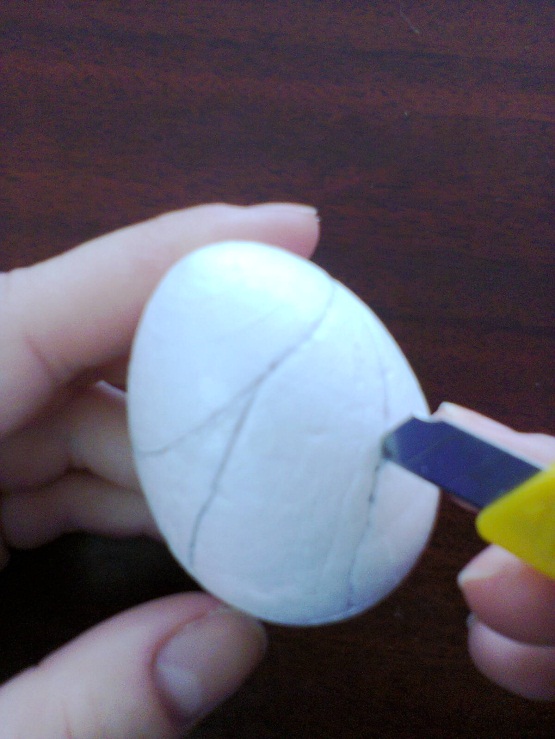 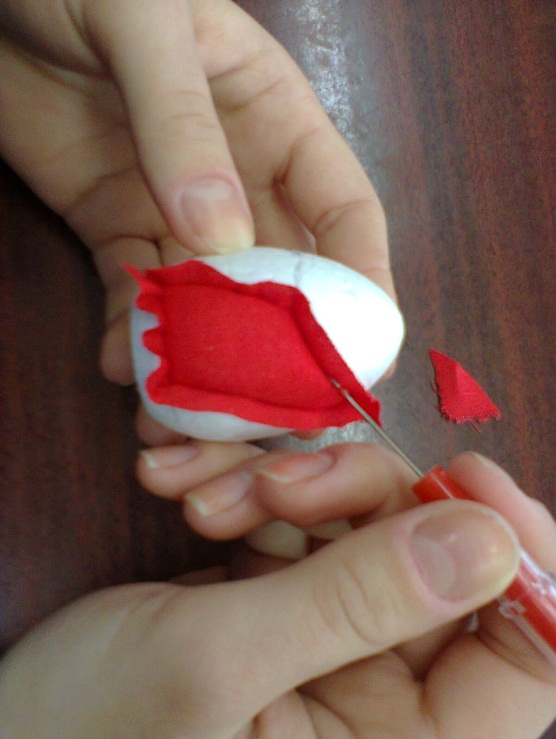 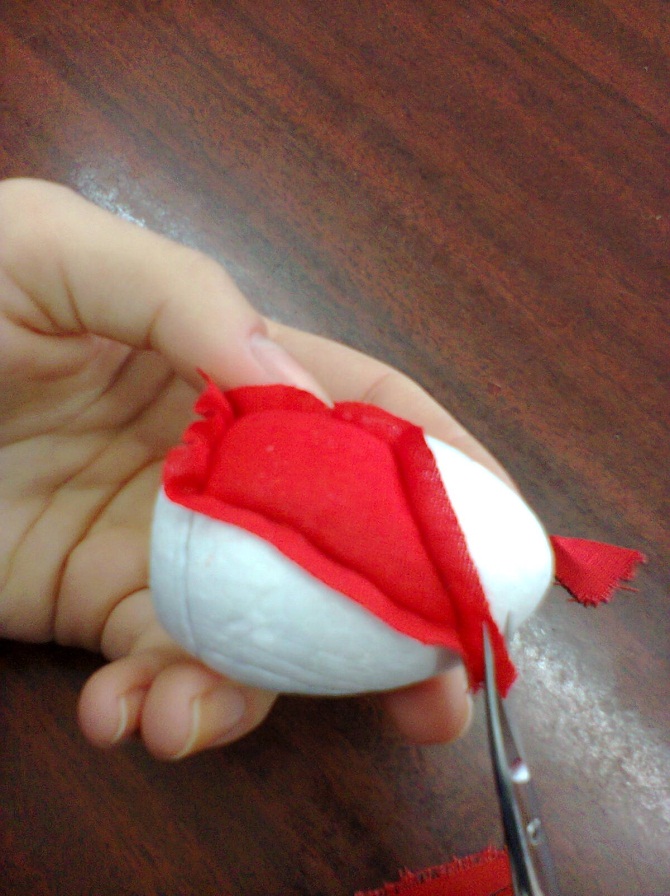 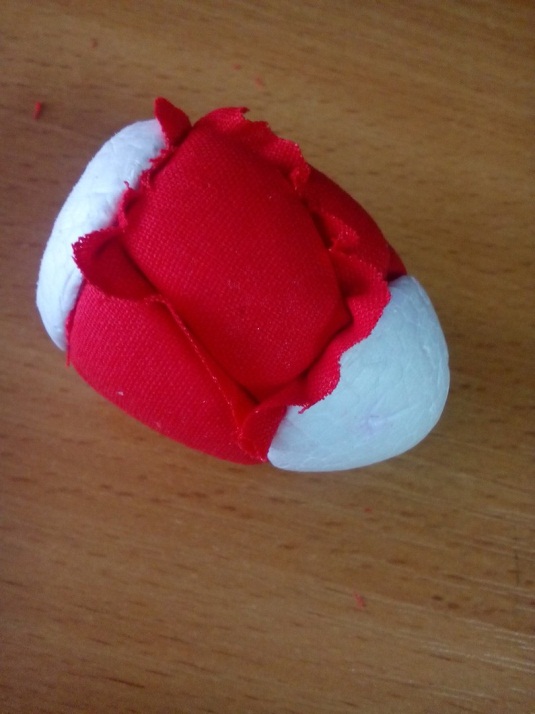 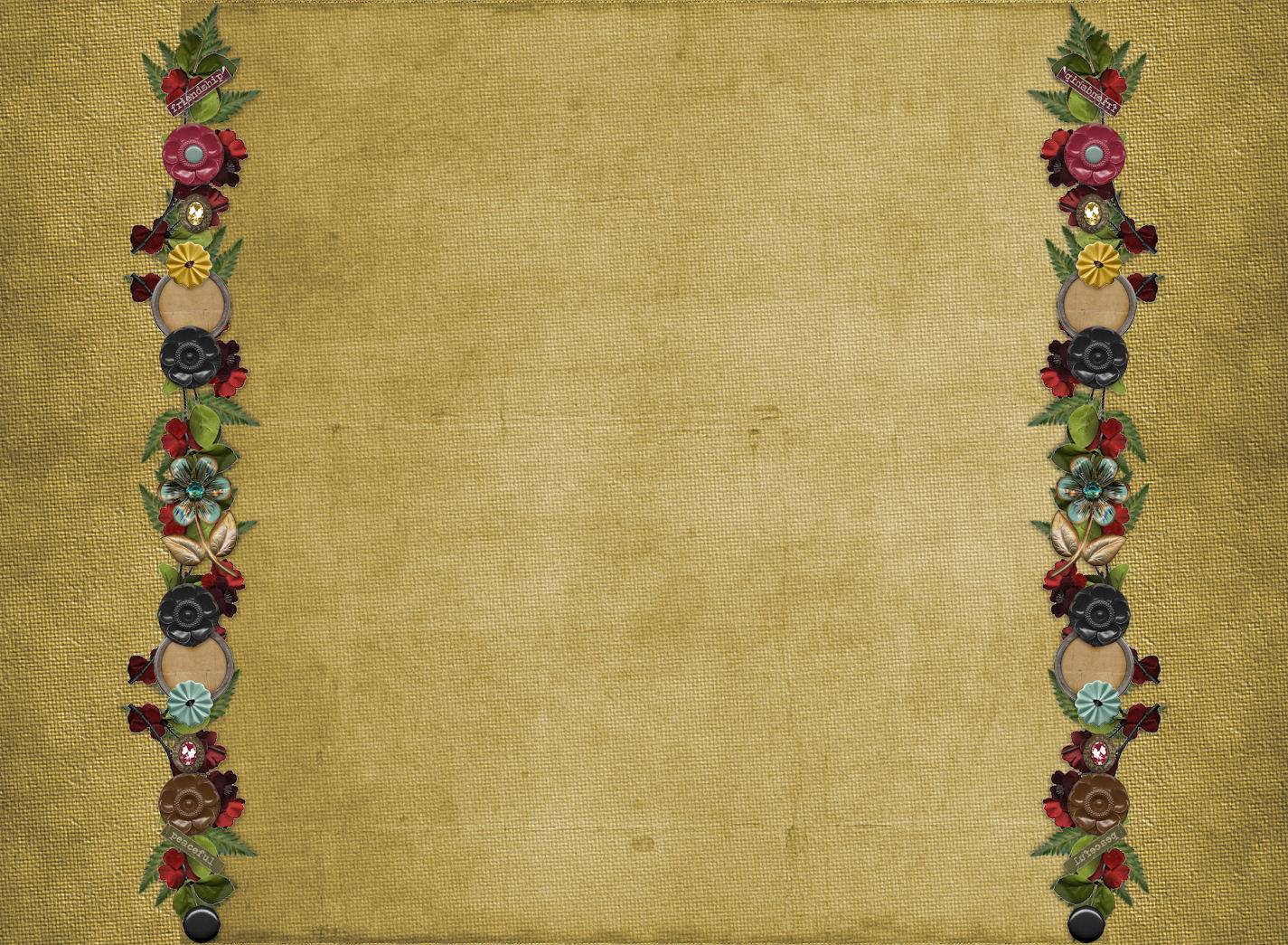 Використані техніки обробки матеріалів
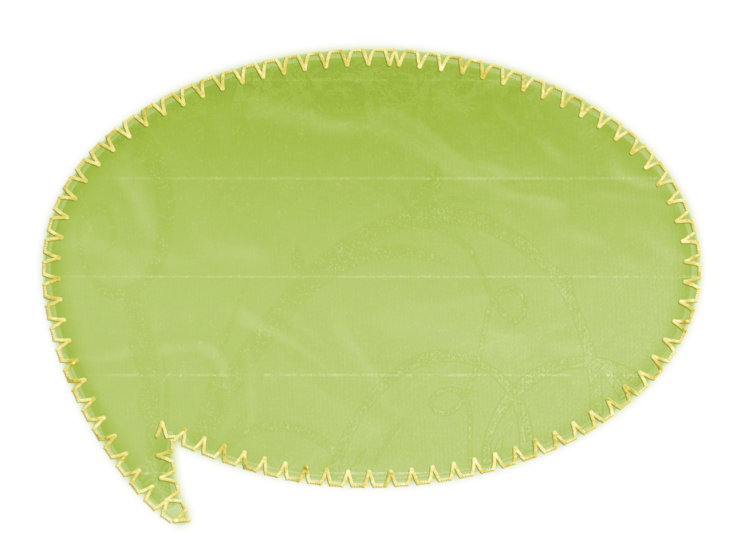 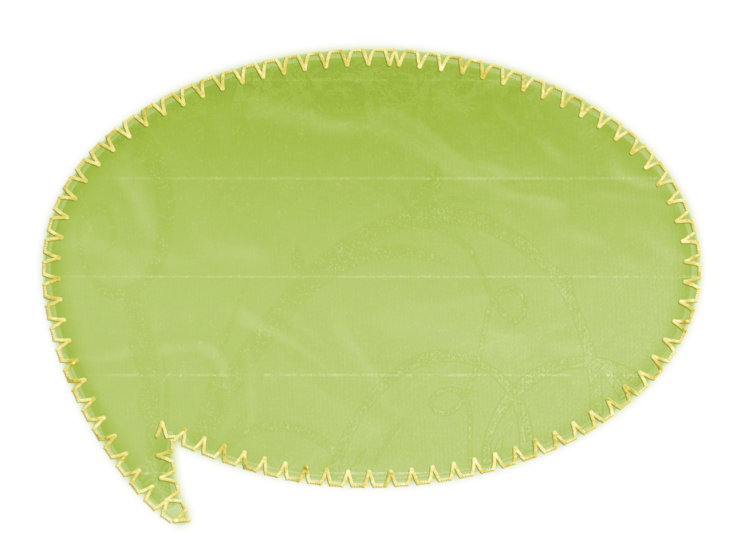 Технологія української
народної вишивки
Технологія пошиття
 іграшок
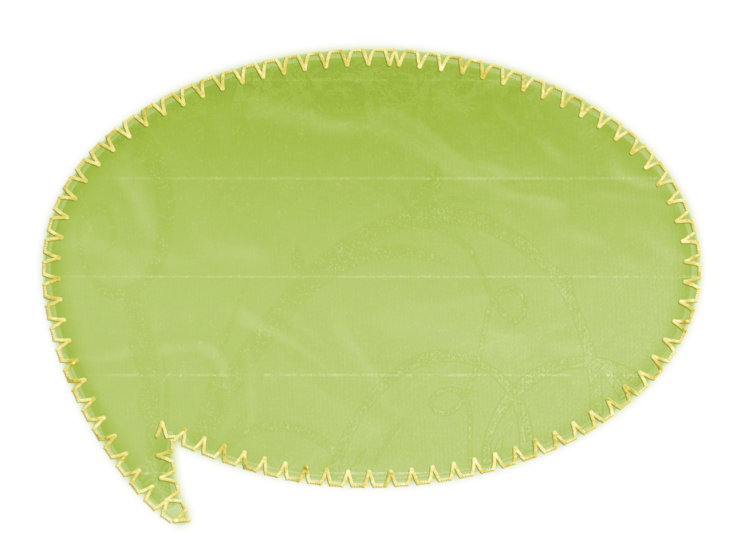 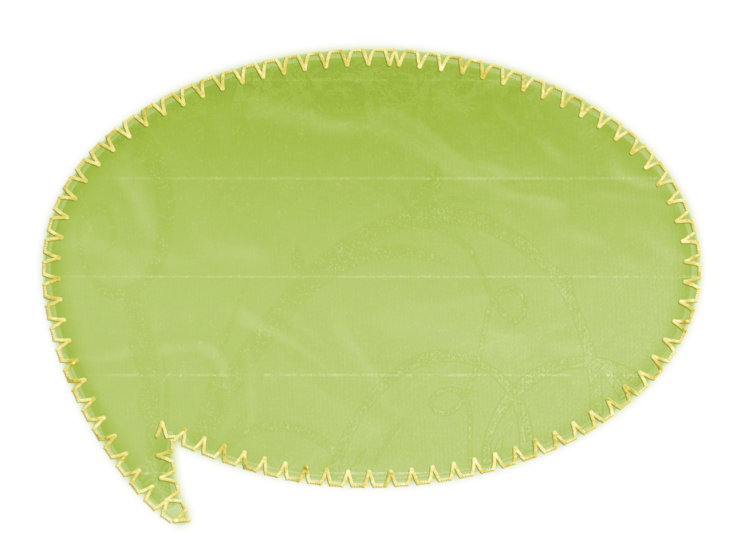 Мистецтво кінусайга
Технологія в'язання
гачком
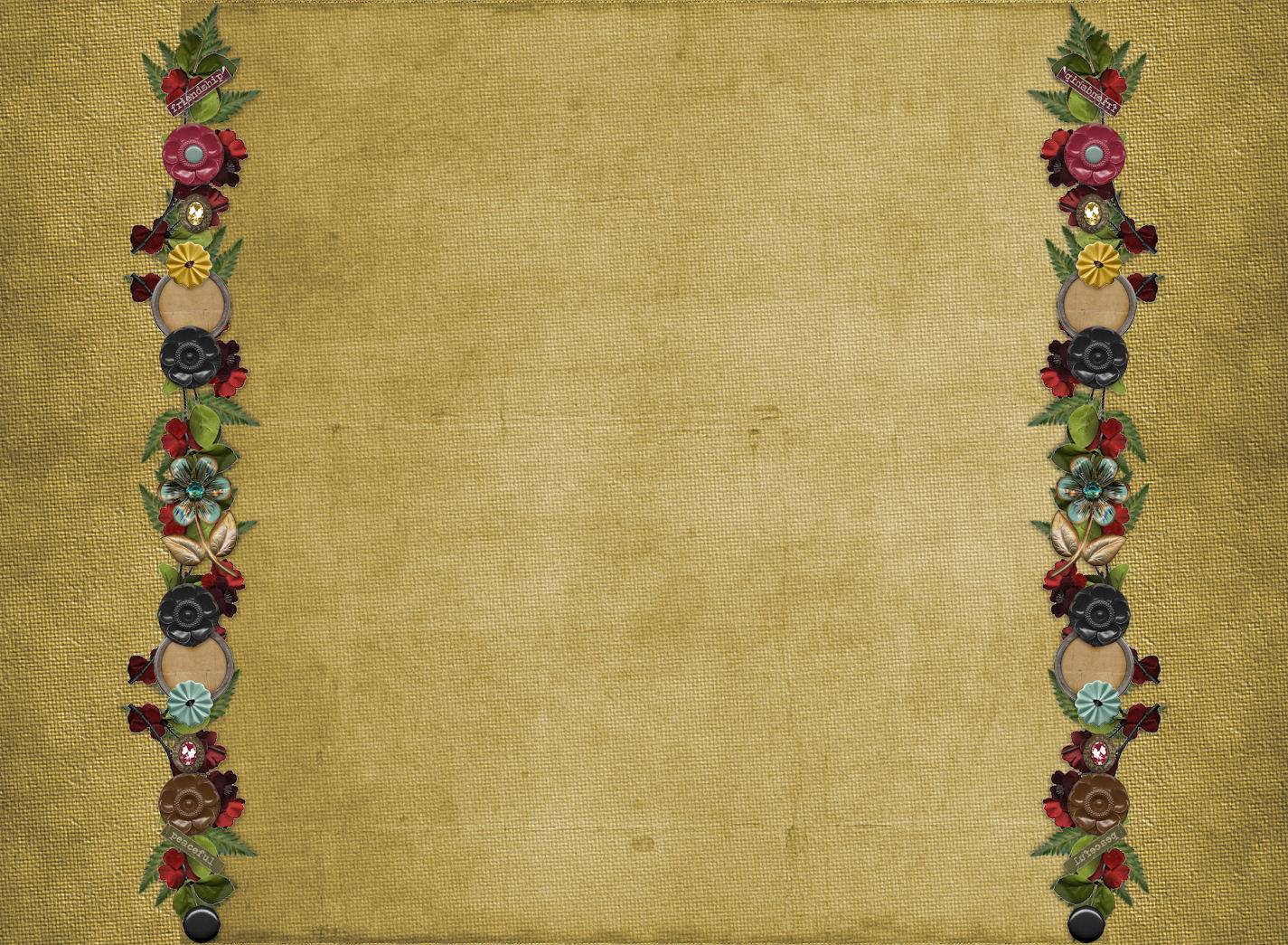 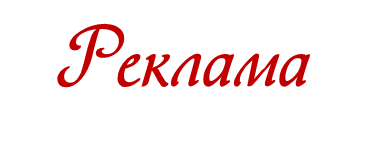 Наша курочка
по зернинці клює,
золоті яйця несе.
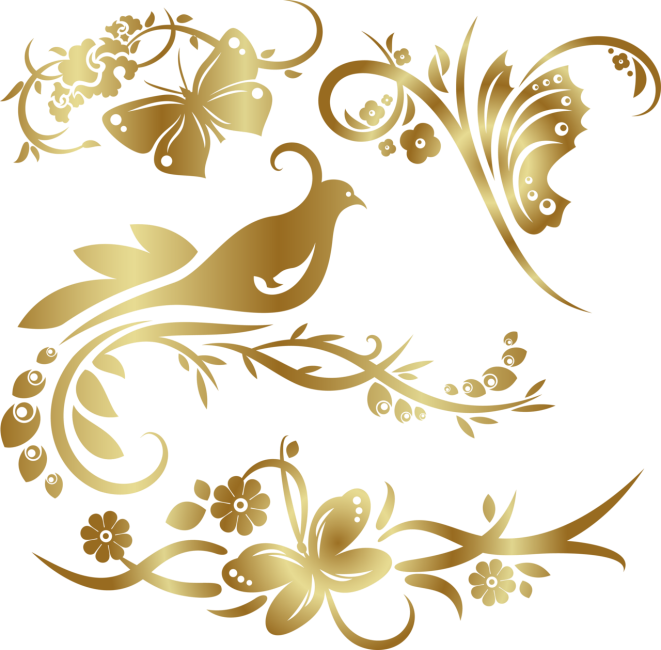 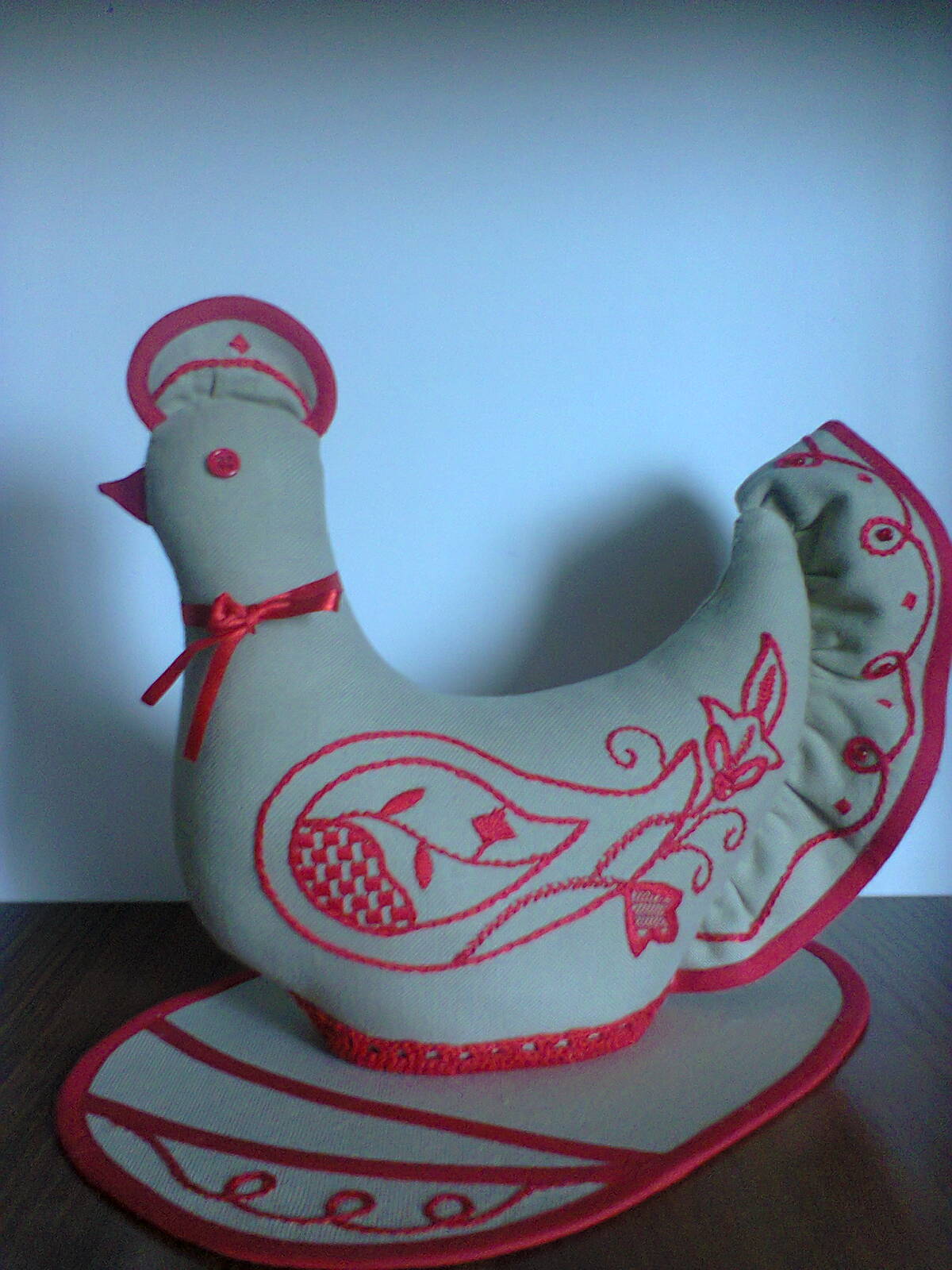 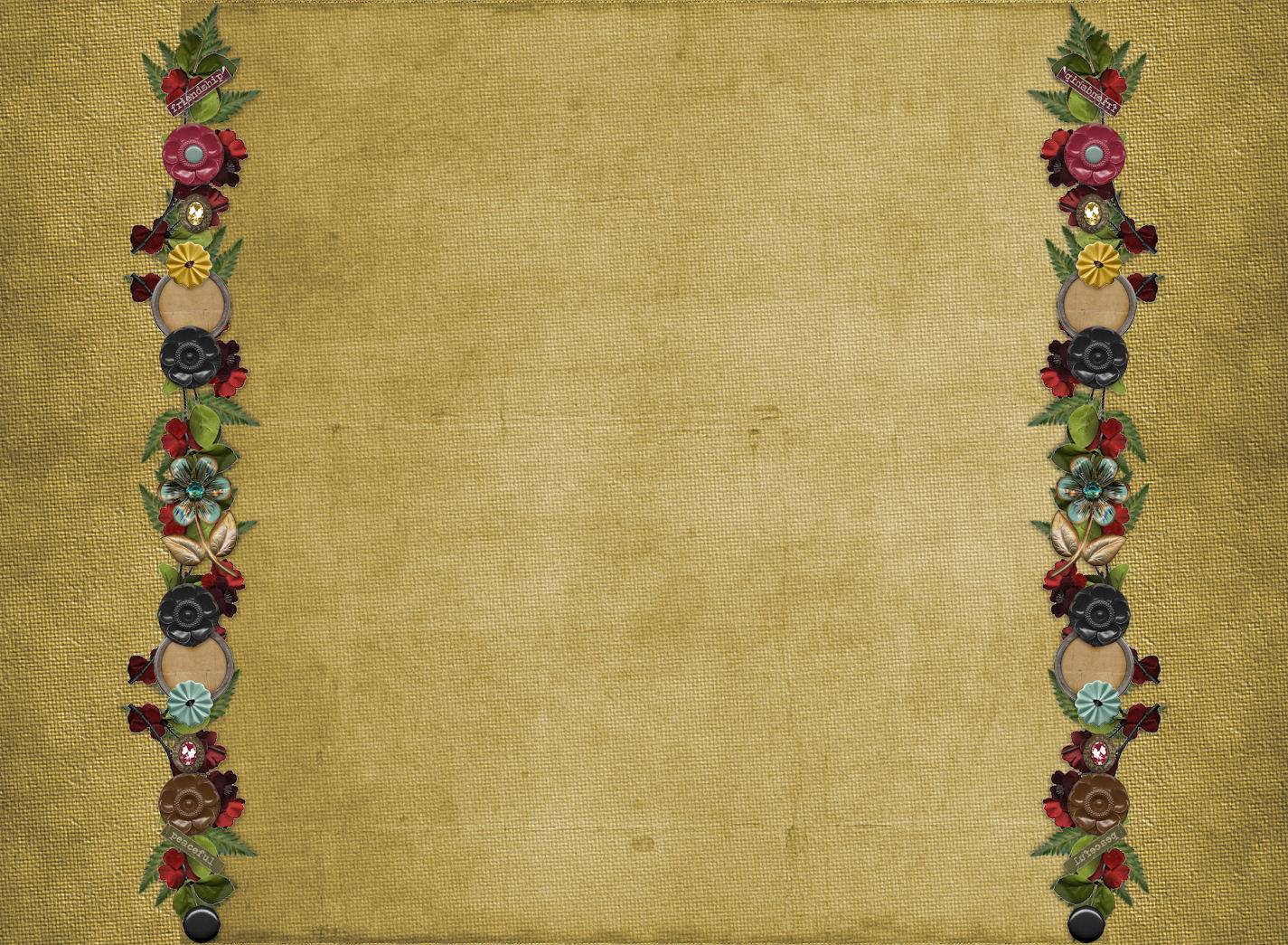 Дякую за увагу